Introducción, trasfondo y resumende Efesios
Efesios: El poder de Dios en su pueblo para su gloria
La historia detrás de Efesios
Pablo hace una breve visita después de Corinto, promete volver (Hch 18:19-23)
Apolos, Aquila y Priscila trabajan con discípulos en Éfeso (18:24-28)
El regreso de Pablo: correcciones doctrinales (bautismo); ministerio de la sinagoga; ministerio gentil en la escuela de Tirano con 12 hombres (19:1-10)
Durante 2 años ocurren grandes milagros y el evangelio se difunde ampliamente (19:11-22)
Demetrio el platero y los adoradores de Artemisa atacan (19:23-41)
Pablo anima a los ancianos de Éfeso en camino a Jerusalén (20:17-38)
Timoteo va a Éfeso para servir como evangelista (1 Ti. 1:3)
Juan escribe a la iglesia en Éfeso advirtiendo sobre la pérdida del amor (Ap. 2:7)
Escenario de Efesios
Capital de Asia Menor
Templo de Artemisa
Centro social y económico crucial
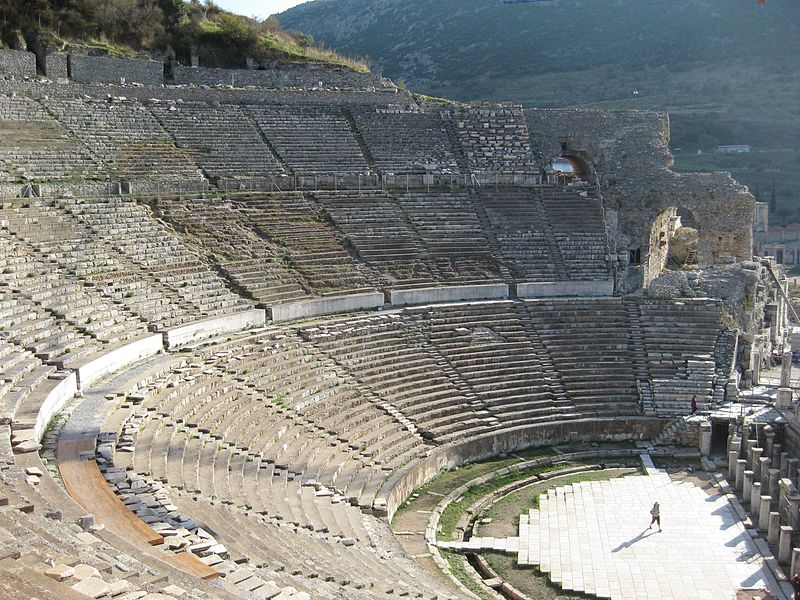 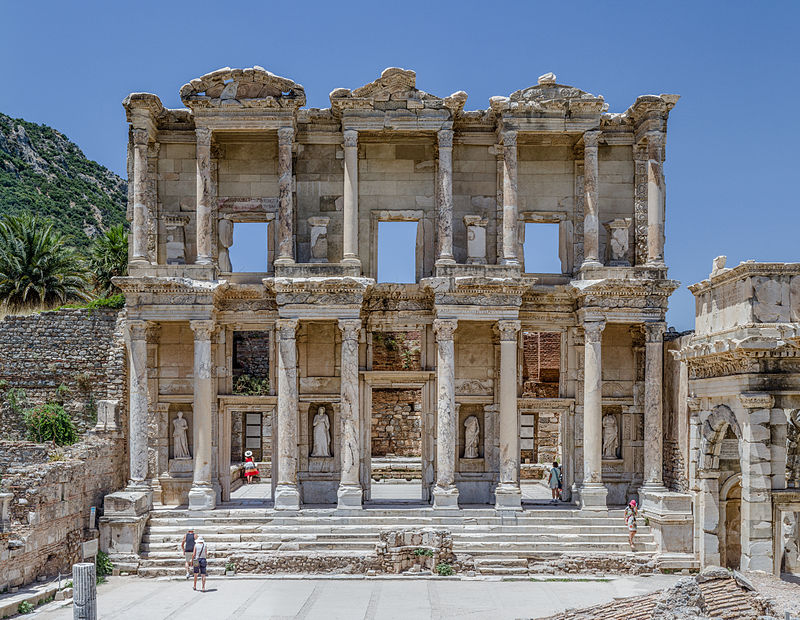 Resumen de EfesiosEstructura
“Yo pues, preso en el Señor, os ruego que andéis como es digno de la vocación con que fuisteis llamados.”
(Efesios 4:1)
El andar
(cps. 4-6)
La vocación
(cps. 1-3)
Resumen de EfesiosEstructura
La vocación
El andar
Propósito cristiano
Nosotros en Dios
Salvación (obra de Dios)
Cómo Dios me bendice
Glorificación de la iglesia*
Doctrinas y conceptos fundamentales
Práctica cristiana
Dios en nosotros
Santificación (nuestro andar)
Cómo bendigo a Dios
Glorificación de Dios*
Instrucciones prácticas y éticas
“Yo pues, preso en el Señor, os ruego que andéis como es digno de la vocación con que fuisteis llamados.”
(Efesios 4:1)
Resumen de EfesiosEstructura
“para santificarla…santa e inmaculada (5:26-27)
“imitadores de Dios como hijos amados” (5:1)
“Espíritu Santo de Dios, por el cual fueron sellados para el día de la redención” (4:30)
“Nuestra lucha… contra principados... potestades... poderes de este mundo de tinieblas…fuerzas espirituales de maldad…(6:12)
“Dios nos escogió en Cristo…para que fuéramos santos y sin mancha delante de Él. En amor” (1:4)
“…adopción como hijos…” (1:5)

“sellados en Él con el Espíritu Santo de la promesa” (1:13)

“[Cristo es] muy por encima de todo  principado, autoridad, poder, dominio…” (1:21)
Todas las instrucciones de la segunda mitad dependen de los fundamentos de la primera mitad.

¡No podemos andar como es digno sin conocer la vocación!
Resumen de EfesiosTema
Herencia (1:11, 14)
Hechura (2:10)
Templo (2:19-22)
Cuerpo (1:22-23, 2:15-16, 4:4, 4:12, 4:16)
Novia (5:25-33)
1:3…, 23, 2:5-6, 14-22, 3:6-10, 18-19, 4:1-16, 20-24, 5:8-9, 25-27, etc.
“Y a Aquel que es poderoso para hacer todo mucho más abundante-mente de lo que pedimos o entendemos, según el poder que obra en nosotros,  a Él sea la gloria en la iglesia y en Cristo Jesús por todas las generaciones, por los siglos de los siglos. Amén. (3:20-21)

Efesios trata del poder de Dios obrando en su pueblo por medio de Cristo Jesús para la manifestación de su gloria.
1:19-23, 2:6, 2:15-16, 3:7, 3:16, 3:20, 6:11, 6:13, 6:16
1:1, 3, 4, 7, 9, 10, 12, 20, 2:6, 7, 10, 13, 3:6, 11, 12, 21, 4:21, 32, 5:2, 5, 20, 21, 22-33, 6:5, 6, 10, 24
1:6, 12, 14, 17, 18, 3:13, 16, 20, 5:27
[Elevados a lugares celestiales, Cuerpo, Templo, Novia]
Resumen de EfesiosTemas de apoyo
La reconciliación unificadora
Dios con la humanidad por Cristo en el Espíritu
Judío y gentil (y todos los grupos de personas)
“las que están en los cielos, como las que están en la tierra” (1:9-10)
“Lugares celestiales”
Mencionado 5 veces en Efesios, en ninguna otra parte del NT
Misterio revelado
A través del evangelio de Cristo
Necesidad de conocimiento y comprensión
Andar
6 “andares” explicados a lo largo de la carta; algunos buenos, algunos malos
Otras palabras y conceptos clave: Gracia, Plenitud, Padre / Hijo / Espíritu
Enfoque de este estudio de Efesios
Estudio textual con investigaciones temáticas
Énfasis en la lectura/comprensión del texto
Hojas de trabajo sobre el  texto para tarea en casa + en clase
Preguntas textuales, de reflexión y de aplicación
Discusión en clase basada en el texto
3  Bendito sea el Dios y Padre de nuestro Señor Jesucristo, que nos ha bendecido con toda bendición espiritual en los lugares celestiales en Cristo.  4  Porque Dios nos escogió en Cristo antes de la fundación del mundo, para que fuéramos santos y sin mancha delante de Él. En amor  5  nos predestinó para adopción como hijos para sí mediante Jesucristo, conforme a la buena intención de Su voluntad,  6  para alabanza de la gloria de Su gracia que gratuitamente ha impartido sobre nosotros en el Amado.  7  En Él tenemos redención mediante Su sangre, el perdón de nuestros pecados según las riquezas de Su gracia  8  que ha hecho abundar para con nosotros. En toda sabiduría y discernimiento  9  nos dio a conocer el misterio de Su voluntad, según la buena intención que se propuso en Cristo,  10  con miras a una buena administración en el cumplimiento de los tiempos, es decir, de reunir todas las cosas en Cristo, tanto las que están en los cielos, como las que están en la tierra.  11  También en Él hemos obtenido herencia, habiendo sido predestinados según el propósito de Aquel que obra todas las cosas conforme al consejo de Su voluntad,  12  a fin de que nosotros, que fuimos los primeros en esperar en Cristo, seamos para alabanza de Su gloria.  13  En Él también ustedes, después de escuchar el mensaje de la verdad, el evangelio de su salvación, y habiendo creído, fueron sellados en Él con el Espíritu Santo de la promesa,  14  que nos es dado como garantía de nuestra herencia, con miras a la redención de la posesión adquirida de Dios, para alabanza de Su gloria.
Preguntas para hacer al estudiar la Biblia
¿Qué dice el texto? (Palabras repetidas, temas, etc.)
¿Qué significa el texto? (Usar diccionario, referencia cruzada, investigación, etc.)
¿Qué cambia el texto sobre mi forma de actuar y/o pensar?
3  Bendito sea el Dios y Padre de nuestro Señor Jesucristo, que nos ha bendecido con toda bendición espiritual en los lugares celestiales en Cristo.  4  Porque Dios nos escogió en Cristo antes de la fundación del mundo, para que fuéramos santos y sin mancha delante de Él. En amor  5  nos predestinó para adopción como hijos para sí mediante Jesucristo, conforme a la buena intención de Su voluntad,  6  para alabanza de la gloria de Su gracia que gratuitamente ha impartido sobre nosotros en el Amado.  7  En Él tenemos redención mediante Su sangre, el perdón de nuestros pecados según las riquezas de Su gracia  8  que ha hecho abundar para con nosotros. En toda sabiduría y discernimiento  9  nos dio a conocer el misterio de Su voluntad, según la buena intención que se propuso en Cristo,  10  con miras a una buena administración en el cumplimiento de los tiempos, es decir, de reunir todas las cosas en Cristo, tanto las que están en los cielos, como las que están en la tierra.  11  También en Él hemos obtenido herencia, habiendo sido predestinados según el propósito de Aquel que obra todas las cosas conforme al consejo de Su voluntad,  12  a fin de que nosotros, que fuimos los primeros en esperar en Cristo, seamos para alabanza de Su gloria.  13  En Él también ustedes, después de escuchar el mensaje de la verdad, el evangelio de su salvación, y habiendo creído, fueron sellados en Él con el Espíritu Santo de la promesa,  14  que nos es dado como garantía de nuestra herencia, con miras a la redención de la posesión adquirida de Dios, para alabanza de Su gloria.
3  Bendito sea el Dios y Padre de nuestro Señor Jesucristo, que nos ha bendecido con toda bendición espiritual en los lugares celestiales en Cristo.  4  Porque Dios nos escogió en Cristo antes de la fundación del mundo, para que fuéramos santos y sin mancha delante de Él. En amor  5  nos predestinó para adopción como hijos para sí mediante Jesucristo, conforme a la buena intención de Su voluntad,  6  para alabanza de la gloria de Su gracia que gratuitamente ha impartido sobre nosotros en el Amado.  7  En Él tenemos redención mediante Su sangre, el perdón de nuestros pecados según las riquezas de Su gracia  8  que ha hecho abundar para con nosotros. En toda sabiduría y discernimiento  9  nos dio a conocer el misterio de Su voluntad, según la buena intención que se propuso en Cristo,  10  con miras a una buena administración en el cumplimiento de los tiempos, es decir, de reunir todas las cosas en Cristo, tanto las que están en los cielos, como las que están en la tierra.  11  También en Él hemos obtenido herencia, habiendo sido predestinados según el propósito de Aquel que obra todas las cosas conforme al consejo de Su voluntad,  12  a fin de que nosotros, que fuimos los primeros en esperar en Cristo, seamos para alabanza de Su gloria.  13  En Él también ustedes, después de escuchar el mensaje de la verdad, el evangelio de su salvación, y habiendo creído, fueron sellados en Él con el Espíritu Santo de la promesa,  14  que nos es dado como garantía de nuestra herencia, con miras a la redención de la posesión adquirida de Dios, para alabanza de Su gloria.
3  Bendito sea el Dios y Padre de nuestro Señor Jesucristo, que nos ha bendecido con toda bendición espiritual en los lugares celestiales en Cristo.  4  Porque Dios nos escogió en Cristo antes de la fundación del mundo, para que fuéramos santos y sin mancha delante de Él. En amor  5  nos predestinó para adopción como hijos para sí mediante Jesucristo, conforme a la buena intención de Su voluntad,  6  para alabanza de la gloria de Su gracia que gratuitamente ha impartido sobre nosotros en el Amado.  7  En Él tenemos redención mediante Su sangre, el perdón de nuestros pecados según las riquezas de Su gracia  8  que ha hecho abundar para con nosotros. En toda sabiduría y discernimiento  9  nos dio a conocer el misterio de Su voluntad, según la buena intención que se propuso en Cristo,  10  con miras a una buena administración en el cumplimiento de los tiempos, es decir, de reunir todas las cosas en Cristo, tanto las que están en los cielos, como las que están en la tierra.  11  También en Él hemos obtenido herencia, habiendo sido predestinados según el propósito de Aquel que obra todas las cosas conforme al consejo de Su voluntad,  12  a fin de que nosotros, que fuimos los primeros en esperar en Cristo, seamos para alabanza de Su gloria.  13  En Él también ustedes, después de escuchar el mensaje de la verdad, el evangelio de su salvación, y habiendo creído, fueron sellados en Él con el Espíritu Santo de la promesa,  14  que nos es dado como garantía de nuestra herencia, con miras a la redención de la posesión adquirida de Dios, para alabanza de Su gloria.
3  Bendito sea el Dios y Padre de nuestro Señor Jesucristo, que nos ha bendecido con toda bendición espiritual en los lugares celestiales en Cristo.  4  Porque Dios nos escogió en Cristo antes de la fundación del mundo, para que fuéramos santos y sin mancha delante de Él. En amor  5  nos predestinó para adopción como hijos para sí mediante Jesucristo, conforme a la buena intención de Su voluntad,  6  para alabanza de la gloria de Su gracia que gratuitamente ha impartido sobre nosotros en el Amado.  7  En Él tenemos redención mediante Su sangre, el perdón de nuestros pecados según las riquezas de Su gracia  8  que ha hecho abundar para con nosotros. En toda sabiduría y discernimiento  9  nos dio a conocer el misterio de Su voluntad, según la buena intención que se propuso en Cristo,  10  con miras a una buena administración en el cumplimiento de los tiempos, es decir, de reunir todas las cosas en Cristo, tanto las que están en los cielos, como las que están en la tierra.  11  También en Él hemos obtenido herencia, habiendo sido predestinados según el propósito de Aquel que obra todas las cosas conforme al consejo de Su voluntad,  12  a fin de que nosotros, que fuimos los primeros en esperar en Cristo, seamos para alabanza de Su gloria.  13  En Él también ustedes, después de escuchar el mensaje de la verdad, el evangelio de su salvación, y habiendo creído, fueron sellados en Él con el Espíritu Santo de la promesa,  14  que nos es dado como garantía de nuestra herencia, con miras a la redención de la posesión adquirida de Dios, para alabanza de Su gloria.
3 Bendito sea el Dios y Padre de nuestro Señor Jesucristo, que nos ha bendecido con toda bendición espiritual en los lugares celestiales en Cristo. 4  Porque Dios nos escogió en Cristo antes de la fundación del mundo, para que fuéramos santos y sin mancha delante de Él. En amor 5  nos predestinó para adopción como hijos para sí mediante Jesucristo, conforme a la buena intención de Su voluntad, 6  para alabanza de la gloria de Su gracia que gratuitamente ha impartido sobre nosotros en el Amado.
*¿Significado de "bendito"?
*“En Cristo/Él” se repite mucho en esta sección.
*“Bendito sea Dios… alabanza de su gloria” – Mi salvación se trata principalmente de Dios (¿?)
*¿Qué son los “lugares celestiales”?
*¿Cómo “nos elige” Dios? ¿Qué significa "predestinado"?
*Dios me ama mucho…¡¡¡y desde antes de que el mundo fuera creado!!!
Calendario tentativo del curso
Domingo, 14/9/14 - Introducción, trasfondo y resumen de Efesios
Miércoles, 17/9/14 – “Bendito sea Dios” (Efesios 1.1-14)
Dom. 21/9/14 – Oración por los santos (Efesios 1.15-23)
Miercoles 24/9/14 – “Y ustedes estaban…pero Dios” (Efesios 2.1-10)
Dom. 28/9/14 – Unificación en Cristo (Efesios 2.11-22)
Miercoles 1/10/14 – El misterio del evangelio y la gloria de Dios (Efesios 3.1-21)
Dom. 5/10/14 – Actitudes y fundamentos para la unidad (Efesios 4.1-6)
Dom. 12/10/14 – “El crecimiento del cuerpo” (Efesios 4.7-16)
Miércoles 15/10/14 – “El nuevo ser” (Efesios 4.17-32)
Dom. 19/10/14 – Andando en amor, luz y sabiduría (Efesios 5.1-21)
Miercoles 22/10/14 – “Sométanse unos a otros” (Efesios 5.22-6.9)
Dom. 26/10/14 – “Fortalézcanse en el Señor” (Efesios 6.10-23)
Miercoles 29/10/14 - Repaso, conclusión, aplicaciones
“Bendito sea Dios”(Efesios 1:1-14)
Efesios: la gloria de Dios en Cristo y la iglesia
Calendario
Domingo, 14/9/14 - Introducción, trasfondo y resumen de Efesios
Miércoles, 17/9/14 – “Bendito sea Dios” (Efesios 1.1-14)
Dom. 21/9/14 – Oración por los santos (Efesios 1.15-23)
Miercoles 24/9/14 – “Y ustedes estaban…pero Dios” (Efesios 2.1-10)
Dom. 28/9/14 – Unificación en Cristo (Efesios 2.11-22)
Miercoles 1/10/14 – El misterio del evangelio y la gloria de Dios (Efesios 3.1-21)
Dom. 5/10/14 – Actitudes y fundamentos para la unidad (Efesios 4.1-6)
Dom. 12/10/14 – “El crecimiento del cuerpo” (Efesios 4.7-16)
Miércoles 15/10/14 – “El nuevo ser” (Efesios 4.17-32)
Dom. 19/10/14 – Andando en amor, luz y sabiduría (Efesios 5.1-21)
Miercoles 22/10/14 – “Sométanse unos a otros” (Efesios 5.22-6.9)
Dom. 26/10/14 – “Fortalézcanse en el Señor” (Efesios 6.10-23)
Miercoles 29/10/14 - Repaso, conclusión, aplicaciones
3  Bendito sea el Dios y Padre de nuestro Señor Jesucristo, que nos ha bendecido con toda bendición espiritual en los lugares celestiales en Cristo.  4  Porque Dios nos escogió en Cristo antes de la fundación del mundo, para que fuéramos santos y sin mancha delante de Él. En amor  5  nos predestinó para adopción como hijos para sí mediante Jesucristo, conforme a la buena intención de Su voluntad,  6  para alabanza de la gloria de Su gracia que gratuitamente ha impartido sobre nosotros en el Amado.  7  En Él tenemos redención mediante Su sangre, el perdón de nuestros pecados según las riquezas de Su gracia  8  que ha hecho abundar para con nosotros. En toda sabiduría y discernimiento  9  nos dio a conocer el misterio de Su voluntad, según la buena intención que se propuso en Cristo,  10  con miras a una buena administración en el cumplimiento de los tiempos, es decir, de reunir todas las cosas en Cristo, tanto las que están en los cielos, como las que están en la tierra.  11  También en Él hemos obtenido herencia, habiendo sido predestinados según el propósito de Aquel que obra todas las cosas conforme al consejo de Su voluntad,  12  a fin de que nosotros, que fuimos los primeros en esperar en Cristo, seamos para alabanza de Su gloria.  13  En Él también ustedes, después de escuchar el mensaje de la verdad, el evangelio de su salvación, y habiendo creído, fueron sellados en Él con el Espíritu Santo de la promesa,  14  que nos es dado como garantía de nuestra herencia, con miras a la redención de la posesión adquirida de Dios, para alabanza de Su gloria.
Preguntas para hacer al estudiar la Biblia
¿Qué dice el texto? (Palabras repetidas, temas, etc.)
¿Qué significa el texto? (Usar diccionario, referencia cruzada, investigación, etc.)
¿Qué cambia el texto sobre mi forma de actuar y/o pensar?
3  Bendito sea el Dios y Padre de nuestro Señor Jesucristo, que nos ha bendecido con toda bendición espiritual en los lugares celestiales en Cristo.  4  Porque Dios nos escogió en Cristo antes de la fundación del mundo, para que fuéramos santos y sin mancha delante de Él. En amor  5  nos predestinó para adopción como hijos para sí mediante Jesucristo, conforme a la buena intención de Su voluntad,  6  para alabanza de la gloria de Su gracia que gratuitamente ha impartido sobre nosotros en el Amado.  7  En Él tenemos redención mediante Su sangre, el perdón de nuestros pecados según las riquezas de Su gracia  8  que ha hecho abundar para con nosotros. En toda sabiduría y discernimiento  9  nos dio a conocer el misterio de Su voluntad, según la buena intención que se propuso en Cristo,  10  con miras a una buena administración en el cumplimiento de los tiempos, es decir, de reunir todas las cosas en Cristo, tanto las que están en los cielos, como las que están en la tierra.  11  También en Él hemos obtenido herencia, habiendo sido predestinados según el propósito de Aquel que obra todas las cosas conforme al consejo de Su voluntad,  12  a fin de que nosotros, que fuimos los primeros en esperar en Cristo, seamos para alabanza de Su gloria.  13  En Él también ustedes, después de escuchar el mensaje de la verdad, el evangelio de su salvación, y habiendo creído, fueron sellados en Él con el Espíritu Santo de la promesa,  14  que nos es dado como garantía de nuestra herencia, con miras a la redención de la posesión adquirida de Dios, para alabanza de Su gloria.
“Bendito sea Dios… que nos ha bendecido…”
¿Con qué nos bendice Dios?
¿Cómo nos bendice Dios?
¿Por qué nos bendice Dios?
3 Bendito sea el Dios y Padre de nuestro Señor Jesucristo, que nos ha bendecido con toda bendición espiritual en los lugares celestiales en Cristo. 4  Porque Dios nos escogió en Cristo antes de la fundación del mundo, para que fuéramos santos y sin mancha delante de Él. En amor 5  nos predestinó para adopción como hijos para sí mediante Jesucristo, conforme a la buena intención de Su voluntad, 6  para alabanza de la gloria de Su gracia que gratuitamente ha impartido sobre nosotros en el Amado.
¿ Con qué nos bendice Dios?
¿Cómo nos bendice?
¿Por qué nos bendice Dios?
“Bendito sea Dios…que nos ha bendecido…”
Elegidos 	+ 	Predestinados
				(Adopción)
Padre
(3-6)
Hijo
(7-12)
Redención + Misterio manifestado + Hecho herencia + Esperanza
Evangelio 		+ 		Sellados
(Palabra de verdad)
Espíritu
(13-14)
“Bendito sea Dios…que nos ha bendecido…”
Elegidos 	+ 	Predestinados
				(Adopción)
¿Cómo recibimos estas bendiciones?
¿Detalles adicionales sobre estas bendiciones?
¿Qué significan estas bendi-ciones para nuestra vida?
“Bendito sea Dios…que nos ha bendecido…”
Antes de la fundación del mundo
Elegidos 	+ 	Predestinados
				(Adopción)
Para que... santos y sin mancha... en amor
En él
¿Cómo recibimos estas bendiciones?
¿Detalles adicionales sobre estas bendiciones?
¿Qué significan estas bendi-ciones para nuestra vida?
“Bendito sea Dios…que nos ha bendecido…”
En el amor… adopción como hijos
Antes de la fundación del mundo
Elegidos 	+ 	Predestinados
				(Adopción)
Conforme a la buena intención de Su voluntad
Para que... santos y sin mancha... en amor
En él
Mediante Cristo
Para sí
¿Cómo recibimos estas bendiciones?
¿Detalles adicionales sobre estas bendiciones?
¿Qué significan estas bendi-ciones para nuestra vida?
Propósito, elección, predestinación
Gran énfasis en este texto (1:4-5, 9, 11)
Dios escoge quiénes serán salvos, bendecidos, glorificados.
Ninguna voluntad humana decide.
Ninguna acción humana dicta.
Pero, ¿cómo elige? (¿Y tengo yo algo que ver con eso?)
¿Basado en el mérito?
¿Individual?
¿Unilateral?
Dios “nos” elige “en él”
Dios ha eligido, etc. categóricamente que aquellos que esten “en Cristo” sean bendecidos.
Enfoque corporativo, no individual, en su elección, predestinación, etc.
Las elecciones y predestinaciones individuales que Dios hace a lo largo de la historia están menos enfocadas en la salvación individual y más en su participación en sus propósitos redentores globales.
¿Estoy en Cristo?
“Bendito sea Dios…que nos ha bendecido…”
Redención + Misterio manifestado + Hecho herencia + Esperanza
¿Cómo recibimos estas cosas?
¿Qué significan para nuestras vidas?
¿Hay detalles adicionales sobre ellas?
“Bendito sea Dios…que nos ha bendecido…”
En el amado
Mediante su sangre
Redención + Misterio manifestado + Hecho herencia + Esperanza
¿Cómo recibimos estas cosas?
Según las riquezas de su gracia... toda sabiduría y discernimiento
¿Qué significan para nuestras vidas?
¿Hay detalles adicionales sobre ellas?
“Bendito sea Dios…que nos ha bendecido…”
En el amado
De Su voluntad
Mediante su sangre
Conforme a la buena intención
Redención + Misterio manifestado + Hecho herencia + Esperanza
¿Cómo recibimos estas cosas?
A una buena administración en el cumplimiento de los tiempos, …de reunir todas las cosas
Según las riquezas de su gracia... toda sabiduría y discernimiento
¿Qué significan para nuestras vidas?
¿Hay detalles adicionales sobre ellas?
Predestinados según el propósito de Aquel que obra
“Bendito sea Dios…que nos ha bendecido…”
En el amado
De Su voluntad
Mediante su sangre
Conforme a la buena intención
Redención + Misterio manifestado + Hecho herencia + Esperanza
¿Cómo recibimos estas cosas?
A una buena administración en el cumplimiento de los tiempos, …de reunir todas las cosas
Según las riquezas de su gracia... toda sabiduría y discernimiento
¿Qué significan para nuestras vidas?
¿Hay detalles adicionales sobre ellas?
Predestinados según el propósito de Aquel que obra
“Bendito sea Dios…que nos ha bendecido…”
En el amado
De Su voluntad
“los primeros en esperar” (NBLA)
Mediante su sangre
Conforme a la buena intención
Redención + Misterio manifestado + Hecho herencia + Esperanza
¿Cómo recibimos estas cosas?
A una buena administración en el cumplimiento de los tiempos, …de reunir todas las cosas
Según las riquezas de su gracia... toda sabiduría y discernimiento
¿Qué significan para nuestras vidas?
¿Hay detalles adicionales sobre ellas?
“Bendito sea Dios…que nos ha bendecido…”
¿Cómo recibimos estas bendiciones?
¿Detalles adicionales sobre estas bendiciones?
¿Qué significan estas bendi-ciones para nuestra vida?
Evangelio 		+ 		Sellados
(Palabra de verdad)
“Bendito sea Dios…que nos ha bendecido…”
¿Cómo recibimos estas bendiciones?
¿Detalles adicionales sobre estas bendiciones?
¿Qué significan estas bendi-ciones para nuestra vida?
De su salvacion
Evangelio 		+ 		Sellados
(Palabra de verdad)
Después de escuchar… creído
“Bendito sea Dios…que nos ha bendecido…”
¿Cómo recibimos estas bendiciones?
¿Detalles adicionales sobre estas bendiciones?
¿Qué significan estas bendi-ciones para nuestra vida?
Con el Espíritu Santo
De su salvacion
garantía de nuestra herencia
Evangelio 		+ 		Sellados
(Palabra de verdad)
Después de escuchar… creído
Para la redención de la posesión adquirida de Dios...
Identidad en Cristo
Usando este pasaje, complete el espacio en blanco...

"Soy _______________"
Nuestro valor para Dios
¿Cómo demuestran las bendiciones que Dios nos da nuestro valor para Dios?
Elegido y predestinado: Dios se preocupó lo suficiente como para pensar en nosotros de antemano. Nuestra relación no es un accidente.
Adopción como hijos: Dios nos acoge como su familia.
Perdón redentor: Dios pasa por alto nuestros ataques contra él.
Hecho una herencia: Somos como una reliquia de familia preciosa y atesorada.
Esperanza en el evangelio: Él nos dice cosas buenas sobre nuestras vidas que deberían haber resultado solo malas.
Sellado: Podemos tener confianza en la garantía que hace de nuestra vida con él.
Motivo y propósito de Dios al bendecirnos
¿Por qué Dios nos bendice?
Su propósito y buena intención (1:5, 9, 11)
Reunir todas las cosas en Cristo (1:9-10)
La alabanza de su gloria (1:6, 12, 14) [“Vocación” #1]
“Bendito sea Dios…” (1:3)
“La posesión de Dios” (1:14)
Principios clave y lecciones
Todas las bendiciones se encuentran “en Cristo”.
Dios es generoso con las bendiciones ("todo"; “abundar"; "riquezas").
Es Su “propósito” y “buena intención” bendecirnos. (1:5, 9, 11)
Debo valorarme a mí mismo por mi relación con Dios, no con el mundo.
Dios bendice para que seamos para alabanza de su gloria. (1:6, 12, 14)
Una oración por los santos(Efesios 1:15-23)
Efesios: la gloria de Dios en Cristo y la iglesia
Repaso(Esté preparado para responder al comenzar nuestra discusión en clase.)
Según 4:1, ¿cuál es el enfoque de los capítulos 1-3? ¿4-6?
¿Qué tema(s) de la carta se encuentra(n) en 3:20-21?
¿Qué bendiciones de la vida cristiana se enumeran en 1:3-14?
¿Cómo (o en qué) se encuentran estas bendiciones?
“Bendito sea Dios…que nos ha bendecido…”
Elegidos 	+ 	Predestinados
				(Adopción)
Padre
(3-6)
Hijo
(7-12)
Redención + Misterio manifestado + Hecho herencia + Esperanza
Evangelio 		+ 		Sellados
(Palabra de verdad)
Espíritu
(13-14)
Nuestro valor para Dios
¿Cómo demuestran las bendiciones que Dios nos da nuestro valor para Dios?
Elegido y predestinado: Dios se preocupó lo suficiente como para pensar en nosotros de antemano. Nuestra relación no es un accidente.
Adopción como hijos: Dios nos acoge como su familia.
Perdón redentor: Dios pasa por alto nuestros ataques contra él.
Hecho una herencia: Somos como una reliquia de familia preciosa y atesorada.
Esperanza en el evangelio: Él nos dice cosas buenas sobre nuestras vidas que deberían haber resultado solo malas.
Sellado: Podemos tener confianza en la garantía que hace de nuestra vida con él.
Identidad en Cristo
Usando este pasaje, complete el espacio en blanco...

"Soy _______________"
Motivo y propósito de Dios al bendecirnos
¿Por qué Dios nos bendice?
Su propósito y buena intención (1:5, 9, 11)
Reunir todas las cosas en Cristo (1:9-10)
La alabanza de su gloria (1:6, 12, 14) [“Vocación” #1]
“Bendito sea Dios…” (1:3)
“La posesión de Dios” (1:14)
15 Por esta razón también yo, habiendo oído de la fe en el Señor Jesús que hay entre ustedes, y de su amor por todos los santos,  16  no ceso de dar gracias por ustedes, mencionándolos en mis oraciones,  17  pido que el Dios de nuestro Señor Jesucristo, el Padre de gloria, les dé espíritu de sabiduría y de revelación en un mejor conocimiento de Él.  18  Mi oración es que los ojos de su corazón les sean iluminados, para que sepan cuál es la esperanza de Su llamamiento, cuáles son las riquezas de la gloria de Su herencia en los santos,  19  y cuál es la extraordinaria grandeza de Su poder para con nosotros los que creemos, conforme a la eficacia de la fuerza de Su poder.  20  Ese poder obró en Cristo cuando lo resucitó de entre los muertos y lo sentó a Su diestra en los lugares celestiales,  21  muy por encima de todo principado, autoridad, poder, dominio y de todo nombre que se nombra, no solo en este siglo sino también en el venidero.  22  Y todo lo sometió bajo Sus pies, y a Él lo dio por cabeza sobre todas las cosas a la iglesia,  23  la cual es Su cuerpo, la plenitud de Aquel que lo llena todo en todo.
15 Por esta razón también yo, habiendo oído de la fe en el Señor Jesús que hay entre ustedes, y de su amor por todos los santos,  16  no ceso de dar gracias por ustedes, mencionándolos en mis oraciones,  17  pido que el Dios de nuestro Señor Jesucristo, el Padre de gloria, les dé espíritu de sabiduría y de revelación en un mejor conocimiento de Él.  18  Mi oración es que los ojos de su corazón les sean iluminados, para que sepan cuál es la esperanza de Su llamamiento, cuáles son las riquezas de la gloria de Su herencia en los santos,  19  y cuál es la extraordinaria grandeza de Su poder para con nosotros los que creemos, conforme a la eficacia de la fuerza de Su poder.  20  Ese poder obró en Cristo cuando lo resucitó de entre los muertos y lo sentó a Su diestra en los lugares celestiales,  21  muy por encima de todo principado, autoridad, poder, dominio y de todo nombre que se nombra, no solo en este siglo sino también en el venidero.  22  Y todo lo sometió bajo Sus pies, y a Él lo dio por cabeza sobre todas las cosas a la iglesia,  23  la cual es Su cuerpo, la plenitud de Aquel que lo llena todo en todo.
Calendario
Domingo, 14/9/14 - Introducción, trasfondo y resumen de Efesios
Miércoles, 17/9/14 – “Bendito sea Dios” (Efesios 1.1-14)
Dom. 21/9/14 – Oración por los santos (Efesios 1.15-23)
Miercoles 24/9/14 – “Y ustedes estaban…pero Dios” (Efesios 2.1-10)
Dom. 28/9/14 – Unificación en Cristo (Efesios 2.11-22)
Miercoles 1/10/14 – El misterio del evangelio y la gloria de Dios (Efesios 3.1-21)
Dom. 5/10/14 – Actitudes y fundamentos para la unidad (Efesios 4.1-6)
Dom. 12/10/14 – “El crecimiento del cuerpo” (Efesios 4.7-16)
Miércoles 15/10/14 – “El nuevo ser” (Efesios 4.17-32)
Dom. 19/10/14 – Andando en amor, luz y sabiduría (Efesios 5.1-21)
Miércoles 22/10/14 – “Sométanse unos a otros” (Efesios 5.22-6.9)
Dom. 26/10/14 – “Fortalézcanse en el Señor” (Efesios 6.10-23)
Miércoles 29/10/14 - Repaso, conclusión, aplicaciones
15 Por esta razón también yo, habiendo oído de la fe en el Señor Jesús que hay entre ustedes, y de su amor por todos los santos,  16  no ceso de dar gracias por ustedes, mencionándolos en mis oraciones,  17  pido que el Dios de nuestro Señor Jesucristo, el Padre de gloria, les dé espíritu de sabiduría y de revelación en un mejor conocimiento de Él.  18  Mi oración es que los ojos de su corazón les sean iluminados, para que sepan cuál es la esperanza de Su llamamiento, cuáles son las riquezas de la gloria de Su herencia en los santos,  19  y cuál es la extraordinaria grandeza de Su poder para con nosotros los que creemos…
Lecciones del texto
La oración se centra principalmente en el conocimiento.
*Paul demuestra un buen modelo tanto para el contenido como para la dedicación a la oración y el agradecimiento.
El carácter de Dios revelado en este pasaje (¡como en todos!)
El conocimiento que necesitamos debe profundizar, en nuestros corazones (núcleo de nuestro ser)
Tres cosas que necesitamos entender profundamente: la esperanza de Dios (o nuestra), la herencia de Dios, el poder de Dios
Poder + herencia se explican con más detalle en la siguiente sección
“Esperanza” (expectativa confiada) = ¿la esperanza que tenemos en Dios? ¿La esperanza que Dios tiene para nosotros?
15 Por esta razón también yo, habiendo oído de la fe en el Señor Jesús que hay entre ustedes, y de su amor por todos los santos,  16  no ceso de dar gracias por ustedes, mencionándolos en mis oraciones,  17  pido que el Dios de nuestro Señor Jesucristo, el Padre de gloria, les dé espíritu de sabiduría y de revelación en un mejor conocimiento de Él.  18  Mi oración es que los ojos de su corazón les sean iluminados, para que sepan cuál es la esperanza de Su llamamiento, cuáles son las riquezas de la gloria de Su herencia en los santos,  19  y cuál es la extraordinaria grandeza de Su poder para con nosotros los que creemos…
*“habiendo oido de la fe…que hay entre ustedes”?
¿A quiénes se escribió Efesios?
¿A Éfeso?
Los primeros/mejores manuscritos omiten “en Éfeso” (1:2)
“habiendo oido de la fe…que hay entre ustedes…” (1:15) –¿No había vivido Pablo con ella/la había visto?
Sin referencias personales al grupo donde Pablo tenía vínculos estrechos (Hechos 18b-20)
Temas generales relevantes para la iglesia universal, no se discuten temas doctrinales o devocionales específicos
“Carta perdida” a los laodicenses? (ver Colosenses 4:16)
Evidencia de recepción efesia
Algunas indicaciones en contra, pero generalmente aceptadas históricamente como “a Éfeso”
Las generalidades pueden haber tenido un propósito para permitir el uso general en el área asiática fuertemente influenciada por la iglesia de Éfeso (ver Hechos 19)
15 Por esta razón también yo, habiendo oído de la fe en el Señor Jesús que hay entre ustedes, y de su amor por todos los santos,  16  no ceso de dar gracias por ustedes, mencionándolos en mis oraciones,  17  pido que el Dios de nuestro Señor Jesucristo, el Padre de gloria, les dé espíritu de sabiduría y de revelación en un mejor conocimiento de Él.  18  Mi oración es que los ojos de su corazón les sean iluminados, para que sepan cuál es la esperanza de Su llamamiento, cuáles son las riquezas de la gloria de Su herencia en los santos,  19  y cuál es la extraordinaria grandeza de Su poder para con nosotros los que creemos…
*“habiendo oido de la fe…que hay entre ustedes”?
*Oración: Qué, Cómo, Quién
*Sabiduría, Revelación, Conocimiento
*“ojos de su corazón”
*“para que sepán…” ???
Importancia y necesidad del conocimiento
Oraciones de “vocación” piden conocimiento (1:15-23, 3:14-21)
Conocimiento a lo largo de Efesios
La voluntad de Dios, la sabiduría, el discernimiento dados a conocer a nosotros (1:5, 8-10)
Salvación y reconciliación posibles a través del evangelio (1:13, 2:17)
El ministerio de vida de Pablo se centraba en proclamar el misterio (3:1-13)
El crecimiento del cuerpo ocurre a través del conocimiento (4:11-16)
Cambio personal en el carácter arraigado en el conocimiento (4:17-24)
Peligros y advertencias de desinformación, engaño, etc. (5:6-14)
Oración por el conocimiento de qué específicamente?
Lo que los benditos necesitamos saber
la esperanza de Su llamamiento
las riquezas de la gloria de Su herencia en los santos
la extraordinaria grandeza de Su poder para con nosotros los que creemos
¿Qué significan estos? ¿Por qué son tan esenciales?
Lo que los benditos necesitamos saber
Debemos conocer nuestro valor y propósito en Dios.
Tenemos esperanza arraigada en el llamamiento de Dios, no en nuestra justicia.
Somos valorados como el mayor tesoro de Dios. (cf. 1:11, 14)
“para alabanza de su gloria”(1:6, 12, 14)
¡Existimos y somos efectivos a través del poder de Dios en nosotros! (3:20-21)
conforme a la eficacia de la fuerza de Su poder. 20  Ese poder obró en Cristo cuando lo resucitó de entre los muertos y lo sentó a Su diestra en los lugares celestiales, 21  muy por encima de todo principado, autoridad, poder, dominio y de todo nombre que se nombra, no solo en este siglo sino también en el venidero. 22  Y todo lo sometió bajo Sus pies, y a Él lo dio por cabeza sobre todas las cosas a la iglesia, 23  la cual es Su cuerpo, la plenitud de Aquel que lo llena todo en todo.
*El evangelio y el poder de Dios
*Grandeza de Cristo
* “la plenitud” = ¿?
“Los lugares celestiales”
5 Referencias en Efesios, ninguna en ninguna otra parte del NT
Importancia de los lugares celestiales
Ubicación de todas las bendiciones espirituales (1:3)
Posición de Cristo resucitado y exaltado (1:20)
Posición de los pecadores perdonados (2:6)
Hogar de principados y autoridades universales (3:10, 6:12)

“Los lugares celestiales” son el lugar donde existe toda bendición y gloria y el lugar que Dios nos ha traído a ser por medio de Cristo.
conforme a la eficacia de la fuerza de Su poder. 20  Ese poder obró en Cristo cuando lo resucitó de entre los muertos y lo sentó a Su diestra en los lugares celestiales, 21  muy por encima de todo principado, autoridad, poder, dominio y de todo nombre que se nombra, no solo en este siglo sino también en el venidero. 22  Y todo lo sometió bajo Sus pies, y a Él lo dio por cabeza sobre todas las cosas a la iglesia, 23  la cual es Su cuerpo, la plenitud de Aquel que lo llena todo en todo.
Lecciones del texto
El poder de Dios:
Obró en resurrección y ascensión
Encima de / más grande que todo principado, autoridad, poder y dominio—todo nombre de todo lugar y todo tiempo
¡El poder de Dios es el poder más grande! ¡Y es “para con nosotros”!
La herencia de Dios:
Somos el regalo que Dios le ha dado a su Hijo (y a sí mismo)
Él nos ha reunido como su cuerpo, la forma más personal e íntima en que podemos ser descritos.
¡Somos la plenitud (buscar definición de griego) de él!
Estas cosas son verdaderas porque Dios es el que hace que suceda, ¡el que lo llena todo en todo!
Temas especiales
¿Los efesios como los verdaderos destinatarios de la carta?
Otorgado en “el Espíritu de…” o “un espíritu de…”
Orando para ser “para alabanza de su gloria”
"la esperanza" ???
Entendiendo nuestra vida “en los lugares celestiales”
La gracia de Dios(Efesios 2:1-10)
Efesios: la gloria de Dios en Cristo y la iglesia
Repaso(Esté preparado para responder al comenzar nuestra discusión en clase.)
Según 4:1, ¿cuál es el enfoque de los capítulos 1-3? ¿4-6?
¿Qué tema(s) de la carta se encuentra(n) en 3:20-21?
¿Cómo (o en qué) se encuentran las bendiciones del cristianismo?
¿Qué tres cosas oró Pablo por los efesios?
2:1 Y Él les dio vida a ustedes, que estaban muertos en sus delitos y pecados,  2  en los cuales anduvieron en otro tiempo según la corriente de este mundo, conforme al príncipe de la potestad del aire, el espíritu que ahora opera en los hijos de desobediencia.  3  Entre ellos también todos nosotros en otro tiempo vivíamos en las pasiones de nuestra carne, satisfaciendo los deseos de la carne y de la mente, y éramos por naturaleza hijos de ira, lo mismo que los demás.  4  Pero Dios, que es rico en misericordia, por causa del gran amor con que nos amó,  5  aun cuando estábamos muertos en nuestros delitos, nos dio vida juntamente con Cristo (por gracia ustedes han sido salvados),  6  y con Él nos resucitó y con Él nos sentó en los lugares celestiales en Cristo Jesús,  7  a fin de poder mostrar en los siglos venideros las sobreabundantes riquezas de Su gracia por Su bondad para con nosotros en Cristo Jesús.  8  Porque por gracia ustedes han sido salvados por medio de la fe, y esto no procede de ustedes, sino que es don de Dios;  9  no por obras, para que nadie se gloríe.  10  Porque somos hechura Suya, creados en Cristo Jesús para hacer buenas obras, las cuales Dios preparó de antemano para que anduviéramos en ellas.
2:1 Y Él les dio vida a ustedes, que estaban muertos en sus delitos y pecados,  2  en los cuales anduvieron en otro tiempo según la corriente de este mundo, conforme al príncipe de la potestad del aire, el espíritu que ahora opera en los hijos de desobediencia.  3  Entre ellos también todos nosotros en otro tiempo vivíamos en las pasiones de nuestra carne, satisfaciendo los deseos de la carne y de la mente, y éramos por naturaleza hijos de ira, lo mismo que los demás.  4  Pero Dios, que es rico en misericordia, por causa del gran amor con que nos amó,  5  aun cuando estábamos muertos en nuestros delitos, nos dio vida juntamente con Cristo (por gracia ustedes han sido salvados),  6  y con Él nos resucitó y con Él nos sentó en los lugares celestiales en Cristo Jesús,  7  a fin de poder mostrar en los siglos venideros las sobreabundantes riquezas de Su gracia por Su bondad para con nosotros en Cristo Jesús.  8  Porque por gracia ustedes han sido salvados por medio de la fe, y esto no procede de ustedes, sino que es don de Dios;  9  no por obras, para que nadie se gloríe.  10  Porque somos hechura Suya, creados en Cristo Jesús para hacer buenas obras, las cuales Dios preparó de antemano para que anduviéramos en ellas.
La necesidad de la salvación por gracia
(1-3)
La grandeza de la salvación por gracia
(4-6)
El significado de la salvación por gracia
(7-10)
Conceptos erróneos de Efesios 2:1-10
Los seres humanos nacen pecadores y están muertos, incapaces de responder a Dios aparte de su soberana “vivificación” de ellos a la vida.
Evidencia
“Estaban muertos”
“por naturaleza hijos de la ira”
“…por la fe, y esto no de vosotros; es el regalo de Dios”
Respuestas
“Delitos y pecados, en los que anduvieron en otro tiempo”
“Naturaleza” = ¿inherente o naturalizada?
Conceptos erróneos de Efesios 2:1-10
Los seres humanos nacen pecadores y están muertos, incapaces de responder a Dios aparte de su soberana “vivificación” de ellos a la vida.
Respuestas
“Delitos y pecados, en los que anduvieron en otro tiempo”
“Naturaleza” = ¿inherente o naturalizada?
Los cristianos son salvos por la gracia sola a través de la fe sola.
Evidencia: “Porque por gracia ustedes han sido salvados por medio de la fe, y esto no procede de ustedes, sino que es don de Dios;  9  no por obras, para que nadie se gloríe”.
Respuestas
¿Dónde está “sola” en el texto?
Definición de términos: fe, obras
Bautismo = ¡obra de Dios para resucitarnos con Cristo! (cf. Col. 2:9-3:4)
¿Cómo es Dios?¿Qué aprendemos sobre Su carácter de este texto?
Poderoso (por encima de todos los demás)
Atento al comportamiento humano
Actúa con ira contra el pecado y los pecadores
Misericordioso, bondadoso, amoroso, amable (¡todo en riquezas!)
Invita y acoge
Actúa con propósito
2:1 Y Él les dio vida a ustedes, que estaban muertos en sus delitos y pecados,  2  en los cuales anduvieron en otro tiempo según la corriente de este mundo, conforme al príncipe de la potestad del aire, el espíritu que ahora opera en los hijos de desobediencia.  3  Entre ellos también todos nosotros en otro tiempo vivíamos en las pasiones de nuestra carne, satisfaciendo los deseos de la carne y de la mente, y éramos por naturaleza hijos de ira, lo mismo que los demás.
La necesidad de la salvación por gracia
(1-3)
* Naturaleza del mundo
*Necesitamos reconocer nuestra pecaminosidad
*¿De dónde viene el mal?
2:1 Y Él les dio vida a ustedes, que estaban muertos en sus delitos y pecados,  2  en los cuales anduvieron en otro tiempo según la corriente de este mundo, conforme al príncipe de la potestad del aire, el espíritu que ahora opera en los hijos de desobediencia.  3  Entre ellos también todos nosotros en otro tiempo vivíamos en las pasiones de nuestra carne, satisfaciendo los deseos de la carne y de la mente, y éramos por naturaleza hijos de ira, lo mismo que los demás.
La necesidad de la salvación por gracia
(1-3)
Un mundo pecaminoso, quebrantado y malvado¿Qué nos dice este texto acerca de las causas del mal?
Ambiente
“la corriente de este mundo”
Satanás y sus siervos
“el príncipe de la potestad del aire”
Elección humana
“hijos de desobediencia”
Cuerpo y mente
“las pasiones de nuestra carne…deseos de la carne y de la mente”
4  Pero Dios, que es rico en misericordia, por causa del gran amor con que nos amó,  5  aun cuando estábamos muertos en nuestros delitos, nos dio vida juntamente con Cristo (por gracia ustedes han sido salvados), 6  y con Él nos resucitó y con Él nos sentó en los lugares celestiales en Cristo Jesús,
*Soluciones para un mundo quebrantado
*¿Grado(s) de la bondad de Dios?
*Paralelo de 1:19-23 y 2:1-7
*Propósito de la salvación
4  Pero Dios, que es rico en misericordia, por causa del gran amor con que nos amó,  5  aun cuando estábamos muertos en nuestros delitos, nos dio vida juntamente con Cristo (por gracia ustedes han sido salvados), 6  y con Él nos resucitó y con Él nos sentó en los lugares celestiales en Cristo Jesús,
La grandeza de la salvación por gracia
(4-6)
“Los lugares celestiales”
5 Referencias en Efesios, ninguna en ninguna otra parte del NT
Importancia de los lugares celestiales
Ubicación de todas las bendiciones espirituales (1:3)
Posición de Cristo resucitado y exaltado (1:20)
Posición de los pecadores perdonados (2:6)
Hogar de principados y autoridades universales (3:10, 6:12)

“Los lugares celestiales” son el lugar donde existe toda bendición y gloria y el lugar que Dios nos ha traído a ser por medio de Cristo.
La grandeza de la salvación por gracia¿Cómo se describe en este texto nuestra salvación en Dios?
Riquezas de la misericordia de Dios (del 'banco' de su gran amor) (v. 4)
Amor de Dios por los pecadores muertos (v. 4-5)
Resurrección y exaltación de Cristo compartida por los creyentes (v. 6)
Escapar del reino del mundo a los “lugares celestiales” (v. 6)
7  a fin de poder mostrar en los siglos venideros las sobreabundantes riquezas de Su gracia por Su bondad para con nosotros en Cristo Jesús. 8  Porque por gracia ustedes han sido salvados por medio de la fe, y esto no procede de ustedes, sino que es don de Dios; 9  no por obras, para que nadie se gloríe.  10  Porque somos hechura Suya, creados en Cristo Jesús para hacer buenas obras, las cuales Dios preparó de antemano para que anduviéramos en ellas.
*Fuente y propósito de la salvación
*Actitudes esenciales de fe y humildad
*Identidad cristiana: su hechura
7  a fin de poder mostrar en los siglos venideros las sobreabundantes riquezas de Su gracia por Su bondad para con nosotros en Cristo Jesús. 8  Porque por gracia ustedes han sido salvados por medio de la fe, y esto no procede de ustedes, sino que es don de Dios; 9  no por obras, para que nadie se gloríe. 
10  Porque somos hechura Suya, creados en Cristo Jesús para hacer buenas obras, las cuales Dios preparó de antemano para que anduviéramos en ellas.
El significado de la salvación por gracia
(7-10)
El propósito de Dios en la salvación¿Por qué Dios nos ha salvado por su gracia?
Por Su gran amor

Mostrarse misericordioso (ver 1:6, 12, 14; 2:19-22; 3:10; 3:20-21)

Para que andemos en buenas obras (ver “andar” de cap. 4-6)
Temas especiales
Gracia, bautismo y salvación
Exaltación paralela de Cristo y su pueblo
Carácter de Dios y el mundo
El propósito de Dios al salvar a su pueblo
La obra de Cristo entre las naciones(Efesios 2:11-3:7)
Efesios: la gloria de Dios en Cristo y la iglesia
Repaso(Esté preparado para responder para comenzar nuestra discusión en clase.)
Según 4:1, ¿cuál es el enfoque de los capítulos 1-3? ¿4-6?
¿Qué tema(s) de la carta se encuentra(n) en 3:20-21?
¿Qué hizo Dios por nosotros a causa de su misericordia/amor (2:4-6)?
¿Qué tres cosas oró Pablo por los efesios (1:18,19)?
Calendario
Domingo, 14/9/14 - Introducción, trasfondo y resumen de Efesios
Miércoles, 17/9/14 – “Bendito sea Dios” (1.1-14)
Dom. 21/9/14 – Oración por los santos (1.15-23)
Miercoles 24/9/14 – “Y ustedes estaban…pero Dios” (2.1-10)
Dom. 28/9/14 – Unificación en Cristo y el misterio del evangelio (2.1-3:7)
Miercoles 1/10/14 – La gloria de Dios (3.8-21)
Dom. 5/10/14 – Actitudes y fundamentos para la unidad (4.1-6)
Dom. 12/10/14 – “El crecimiento del cuerpo” (4.7-16)
Miércoles 15/10/14 – “El nuevo ser” (4.17-32)
Dom. 19/10/14 – Andando en amor, luz y sabiduría (5.1-21)
Miércoles 22/10/14 – “Sométanse unos a otros” (5.22-6.9)
Dom. 26/10/14 – “Fortalézcanse en el Señor” (6.10-23)
Miércoles 29/10/14 - Repaso, conclusión, aplicaciones
Estructura de la clase
Leer el texto
5 minutos para marcar el texto
Comentar sus observaciones sobre el texto.
Analizar el texto
11  Por tanto, recuerden que en otro tiempo, ustedes los gentiles en la carne, que son llamados «Incircuncisión» por la tal llamada «Circuncisión», hecha en la carne por manos humanas, 12  recuerden que en ese tiempo ustedes estaban separados de Cristo, excluidos de la ciudadanía de Israel, extraños a los pactos de la promesa, sin tener esperanza y sin Dios en el mundo.
El estado anterior de los gentiles
(11-12)
11 Por tanto, recuerden

2:1-3
…muertos en sus delitos y pecados, en los cuales anduvieron en otro tiempo según la corriente de este mundo… satisfaciendo los deseos de la carne y de la mente, y éramos por naturaleza hijos de ira…

2:4-7
nos dio vida juntamente con Cristo, con Él nos resucitó y con Él nos sentó en los lugares celestiales en Cristo Jesús, 
riquezas de Su gracia por Su bondad para con nosotros en Cristo Jesús. 

8Porque por gracia ustedes han sido salvados por medio de la fe, y esto no procede de ustedes, sino que es don de Dios; 9  no por obras, para que nadie se gloríe. 10  Porque somos hechura Suya, creados en Cristo Jesús para hacer buenas obras, las cuales Dios preparó de antemano para que anduviéramos en ellas…
El estado anterior de los gentiles
(11-12)
11  Por tanto, recuerden que en otro tiempo, ustedes los gentiles en la carne, que son llamados «Incircuncisión» por la tal llamada «Circuncisión», hecha en la carne por manos humanas, 12  recuerden que en ese tiempo ustedes estaban separados de Cristo, excluidos de la ciudadanía de Israel, extraños a los pactos de la promesa, sin tener esperanza y sin Dios en el mundo.
El estado anterior de los gentiles
(11-12)
Expliquen
¿El estado de los gentiles (2:11,12)?¿Qué aprendemos acerca de su situación en este texto?
Separados de Cristo
Exluidos de la ciudadanía de Israel
Extraños a los pactos de la promesa
Sin esperanza y sin Dios
11  Por tanto, recuerden que en otro tiempo, ustedes los gentiles en la carne, que son llamados «Incircuncisión» por la tal llamada «Circuncisión», hecha en la carne por manos humanas, 12  recuerden que en ese tiempo ustedes estaban separados de Cristo, excluidos de la ciudadanía de Israel, extraños a los pactos de la promesa, sin tener esperanza y sin Dios en el mundo.
El estado anterior de los gentiles
(11-12)
Superlativo, énfasis en el estado desesperado de los gentiles sin Dios
13  Pero ahora en Cristo Jesús, ustedes, que en otro tiempo estaban lejos, han sido acercados por la sangre de Cristo.  14  Porque Él mismo es nuestra paz, y de ambos pueblos hizo uno, derribando la pared intermedia de separación,  15  poniendo fin a la enemistad en Su carne, la ley de los mandamientos expresados en ordenanzas, para crear en Él mismo de los dos un nuevo hombre, estableciendo así la paz,  16  y para reconciliar con Dios a los dos en un cuerpo por medio de la cruz, habiendo dado muerte en ella a la enemistad.
Las dos reconciliaciones(13-16)
Contraste
¿Qué cambió? ¿Cuál es la diferencia?
13  Pero ahora en Cristo Jesús, ustedes, que en otro tiempo estaban lejos, han sido acercados por la sangre de Cristo.  14  Porque Él mismo es nuestra paz, y de ambos pueblos hizo uno, derribando la pared intermedia de separación,  15  poniendo fin a la enemistad en Su carne, la ley de los mandamientos expresados en ordenanzas, para crear en Él mismo de los dos un nuevo hombre, estableciendo así la paz,  16  y para reconciliar con Dios a los dos en un cuerpo por medio de la cruz, habiendo dado muerte en ella a la enemistad.
Las dos reconciliaciones(13-16)
Contraste
¿Qué cambió? ¿Cuál es la diferencia?
13  Pero ahora en Cristo Jesús, ustedes, que en otro tiempo estaban lejos, han sido acercados por la sangre de Cristo.  14  Porque Él mismo es nuestra paz, y de ambos pueblos hizo uno, derribando la pared intermedia de separación,  15  poniendo fin a la enemistad en Su carne, la ley de los mandamientos expresados en ordenanzas, para crear en Él mismo de los dos un nuevo hombre, estableciendo así la paz,  16  y para reconciliar con Dios a los dos en un cuerpo por medio de la cruz, habiendo dado muerte en ella a la enemistad.
¿Cómo es esto cierto?
Las dos reconciliaciones(13-16)
Las dos reconciliaciones¿Qué dice este versículo acerca de la reconciliación de Dios?
Hizo de los dos uno solo (a diferencia de dos separados en paz)
Derribó en su carne la pared intermedia de enemistad
Abolió la ley de los mandamientos
Creó en Él mismo un nuevo hombre en lugar de dos
Reconcilió a los dos con Dios en un solo cuerpo por medio de la cruz
13  Pero ahora en Cristo Jesús, ustedes, que en otro tiempo estaban lejos, han sido acercados por la sangre de Cristo.  14  Porque Él mismo es nuestra paz, y de ambos pueblos hizo uno, derribando la pared intermedia de separación,  15  poniendo fin a la enemistad en Su carne, la ley de los mandamientos expresados en ordenanzas, para crear en Él mismo de los dos un nuevo hombre, estableciendo así la paz,  16  y para reconciliar con Dios a los dos en un cuerpo por medio de la cruz, habiendo dado muerte en ella a la enemistad.
Las dos reconciliaciones(13-16)
¿Qué dos reconciliaciones ha realizado Dios en Cristo?
13  Pero ahora en Cristo Jesús, ustedes, que en otro tiempo estaban lejos, han sido acercados por la sangre de Cristo.  14  Porque Él mismo es nuestra paz, y de ambos pueblos hizo uno, derribando la pared intermedia de separación,  15  poniendo fin a la enemistad en Su carne, la ley de los mandamientos expresados en ordenanzas, para crear en Él mismo de los dos un nuevo hombre, estableciendo así la paz,  16  y para reconciliar con Dios a los dos en un cuerpo por medio de la cruz, habiendo dado muerte en ella a la enemistad.
Las dos reconciliaciones(13-16)
1
13  Pero ahora en Cristo Jesús, ustedes, que en otro tiempo estaban lejos, han sido acercados por la sangre de Cristo.  14  Porque Él mismo es nuestra paz, y de ambos pueblos hizo uno, derribando la pared intermedia de separación,  15  poniendo fin a la enemistad en Su carne, la ley de los mandamientos expresados en ordenanzas, para crear en Él mismo de los dos un nuevo hombre, estableciendo así la paz,  16  y para reconciliar con Dios a los dos en un cuerpo por medio de la cruz, habiendo dado muerte en ella a la enemistad.
Las dos reconciliaciones(13-16)
1
2
13  Pero ahora en Cristo Jesús, ustedes, que en otro tiempo estaban lejos, han sido acercados por la sangre de Cristo.  14  Porque Él mismo es nuestra paz, y de ambos pueblos hizo uno, derribando la pared intermedia de separación,  15  poniendo fin a la enemistad en Su carne, la ley de los mandamientos expresados en ordenanzas, para crear en Él mismo de los dos un nuevo hombre, estableciendo así la paz,  16  y para reconciliar con Dios a los dos en un cuerpo por medio de la cruz, habiendo dado muerte en ella a la enemistad.
Las dos reconciliaciones(13-16)
17  Y VINO Y ANUNCIÓ PAZ A USTEDES QUE ESTABAN LEJOS, Y PAZ A LOS QUE ESTABAN CERCA.  18  Porque por medio de Cristo los unos y los otros tenemos nuestra entrada al Padre en un mismo Espíritu.  19  Así pues, ustedes ya no son extraños ni extranjeros, sino que son conciudadanos de los santos y son de la familia de Dios.  20  Están edificados sobre el fundamento de los apóstoles y profetas, siendo Cristo Jesús mismo la piedra angular,  21  en quien todo el edificio, bien ajustado, va creciendo para ser un templo santo en el Señor.  22  En Cristo también ustedes son juntamente edificados para morada de Dios en el Espíritu.
¿Qué es la paz que anunció Jesús?
La casa pacífica de Dios (17-22)
La unidad/el cuerpo requiere que tengamos la misma entrada al Padre, a través del mismo medio (por un Espíritu).
17  Y VINO Y ANUNCIÓ PAZ A USTEDES QUE ESTABAN LEJOS, Y PAZ A LOS QUE ESTABAN CERCA.  18  Porque por medio de Cristo los unos y los otros tenemos nuestra entrada al Padre en un mismo Espíritu.  19  Así pues, ustedes ya no son extraños ni extranjeros, sino que son conciudadanos de los santos y son de la familia de Dios.  20  Están edificados sobre el fundamento de los apóstoles y profetas, siendo Cristo Jesús mismo la piedra angular,  21  en quien todo el edificio, bien ajustado, va creciendo para ser un templo santo en el Señor.  22  En Cristo también ustedes son juntamente edificados para morada de Dios en el Espíritu.
¿Qué beneficios tienen estos gentiles ahora?
La casa pacífica de Dios (17-22)
…ustedes ya no son extraños ni extranjeros, sino que son conciudadanos de los santos y son de la familia de Dios
Contados con el pueblo de Dios. Con derecho a sus privilegios, y no deben ser considerados como marginados y extranjeros. El significado es que ellos son miembros de la misma comunidad - la misma familia - que el pueblo de Dios

La palabra traducida “extraños” - ξένοι xenoi - significa “extranjeros en estado”, por constrate con los ciudadanos.

La palabra traducida “extranjeros”- πάροικοι paroikoi -  significa "invitados en una familia privada", por contraste con los miembros de la familia.
17  Y VINO Y ANUNCIÓ PAZ A USTEDES QUE ESTABAN LEJOS, Y PAZ A LOS QUE ESTABAN CERCA.  18  Porque por medio de Cristo los unos y los otros tenemos nuestra entrada al Padre en un mismo Espíritu.  19  Así pues, ustedes ya no son extraños ni extranjeros, sino que son conciudadanos de los santos y son de la familia de Dios.  20  Están edificados sobre el fundamento de los apóstoles y profetas, siendo Cristo Jesús mismo la piedra angular,  21  en quien todo el edificio, bien ajustado, va creciendo para ser un templo santo en el Señor.  22  En Cristo también ustedes son juntamente edificados para morada de Dios en el Espíritu.
La casa pacífica de Dios (17-22)
¿Cómo se organiza esta casa (o familia) de Dios?
¿Cómo nos ayuda la metáfora del templo a comprender el propósito de nuestra unidad?
17  Y VINO Y ANUNCIÓ PAZ A USTEDES QUE ESTABAN LEJOS, Y PAZ A LOS QUE ESTABAN CERCA.  18  Porque por medio de Cristo los unos y los otros tenemos nuestra entrada al Padre en un mismo Espíritu.  19  Así pues, ustedes ya no son extraños ni extranjeros, sino que son conciudadanos de los santos y son de la familia de Dios.  20  Están edificados sobre el fundamento de los apóstoles y profetas, siendo Cristo Jesús mismo la piedra angular,  21  en quien todo el edificio, bien ajustado, va creciendo para ser un templo santo en el Señor.  22  En Cristo también ustedes son juntamente edificados para morada de Dios en el Espíritu.
Se destaca la participación de Cristo en este pasaje.
La casa pacífica de Dios (17-22)
3:1  Por esta causa yo, Pablo, prisionero de Cristo Jesús por amor de ustedes los gentiles  2  si en verdad han oído de la dispensación de la gracia de Dios que me fue dada para ustedes;  3  que por revelación me fue dado a conocer el misterio, tal como antes les escribí brevemente.  4  En vista de lo cual, leyendo, podrán entender mi comprensión del misterio de Cristo,  5  que en otras generaciones no se dio a conocer a los hijos de los hombres, como ahora ha sido revelado a Sus santos apóstoles y profetas por el Espíritu;  6  a saber, que los gentiles son coherederos y miembros del mismo cuerpo, participando igualmente de la promesa en Cristo Jesús mediante el evangelio.  
7  Es de este evangelio que fui hecho ministro, conforme al don de la gracia de Dios que se me ha concedido según la eficacia de Su poder.
¿Por qué diría esto Pablo?
Expliquen qué es esto.
El misterio revelado (3:1-7)
3:1  Por esta causa yo, Pablo, prisionero de Cristo Jesús por amor de ustedes los gentiles  2  si en verdad han oído de la dispensación de la gracia de Dios que me fue dada para ustedes;  3  que por revelación me fue dado a conocer el misterio, tal como antes les escribí brevemente.  4  En vista de lo cual, leyendo, podrán entender mi comprensión del misterio de Cristo,  5  que en otras generaciones no se dio a conocer a los hijos de los hombres, como ahora ha sido revelado a Sus santos apóstoles y profetas por el Espíritu;  6  a saber, que los gentiles son coherederos y miembros del mismo cuerpo, participando igualmente de la promesa en Cristo Jesús mediante el evangelio.  
7  Es de este evangelio que fui hecho ministro, conforme al don de la gracia de Dios que se me ha concedido según la eficacia de Su poder.
El misterio revelado (3:1-7)
El misterio revelado¿Qué dice este versículo acerca de este misterio?
Dado a conocer a Pablo por revelación
No dado a conocer a los hijos de los hombres en otras generaciones
Ahora revelado a sus santos apóstoles/profetas por el Espíritu
¿“Podrán entender mi comprensión del misterio de Cristo”?
3:1  Por esta causa yo, Pablo, prisionero de Cristo Jesús por amor de ustedes los gentiles  2  si en verdad han oído de la dispensación de la gracia de Dios que me fue dada para ustedes;  3  que por revelación me fue dado a conocer el misterio, tal como antes les escribí brevemente.  4  En vista de lo cual, leyendo, podrán entender mi comprensión del misterio de Cristo,  5  que en otras generaciones no se dio a conocer a los hijos de los hombres, como ahora ha sido revelado a Sus santos apóstoles y profetas por el Espíritu;  6  a saber, que los gentiles son coherederos y miembros del mismo cuerpo, participando igualmente de la promesa en Cristo Jesús mediante el evangelio.  
7  Es de este evangelio que fui hecho ministro, conforme al don de la gracia de Dios que se me ha concedido según la eficacia de Su poder.
El misterio revelado (3:1-7)
Una oración por poder(Efesios 3:8-21)
Efesios: la gloria de Dios en Cristo y la iglesia
Calendario
Domingo, 14/9/14 - Introducción, trasfondo y resumen de Efesios
Miércoles, 17/9/14 – “Bendito sea Dios” (1.1-14)
Dom. 21/9/14 – Oración por los santos (1.15-23)
Miercoles 24/9/14 – “Y ustedes estaban…pero Dios” (2.1-10)
Dom. 28/9/14 – Unificación en Cristo y el misterio del evangelio (2.1-3:7)
Miercoles 1/10/14 – La gloria de Dios (3.8-21)
Dom. 5/10/14 – Actitudes y fundamentos para la unidad (4.1-6)
Dom. 12/10/14 – “El crecimiento del cuerpo” (4.7-16)
Miércoles 15/10/14 – “El nuevo ser” (4.17-32)
Dom. 19/10/14 – Andando en amor, luz y sabiduría (5.1-21)
Miércoles 22/10/14 – “Sométanse unos a otros” (5.22-6.9)
Dom. 26/10/14 – “Fortalézcanse en el Señor” (6.10-23)
Miércoles 29/10/14 - Repaso, conclusión, aplicaciones
El estado de los gentiles (2:11,12)
11  Por tanto, recuerden que en otro tiempo, ustedes los gentiles en la carne, que son llamados «Incircuncisión» por la tal llamada «Circuncisión», hecha en la carne por manos humanas, 12  recuerden que en ese tiempo ustedes estaban separados de Cristo, excluidos de la ciudadanía de Israel, extraños a los pactos de la promesa, sin tener esperanza y sin Dios en el mundo.
El estado anterior de los gentiles
(11-12)
El estado de los gentiles (2:11,12)
Separados de Cristo
Exluidos de la ciudadanía de Israel
Extraños a los pactos de la promesa
Sin esperanza y sin Dios
Las dos reconciliaciones (2:13-16)
13  Pero ahora en Cristo Jesús, ustedes, que en otro tiempo estaban lejos, han sido acercados por la sangre de Cristo.  14  Porque Él mismo es nuestra paz, y de ambos pueblos hizo uno, derribando la pared intermedia de separación,  15  poniendo fin a la enemistad en Su carne, la ley de los mandamientos expresados en ordenanzas, para crear en Él mismo de los dos un nuevo hombre, estableciendo así la paz,  16  y para reconciliar con Dios a los dos en un cuerpo por medio de la cruz, habiendo dado muerte en ella a la enemistad.
Las dos reconciliaciones(13-16)
Las dos reconciliaciones (2:13-16)
“estaban lejos"=>“acercados” por la sangre de Cristo.
Porque Él mismo es nuestra paz

¿Cómo es Cristo nuestra paz?
Hizo de los dos uno solo (a diferencia de dos separados en paz)
Derribó en su carne la “pared intermedia de enemistad”
Abolió la ley de los mandamientos
Creó en Él mismo un nuevo hombre en lugar de dos (reconciliación 1)
Reconcilió a los dos con Dios en un solo cuerpo por medio de la cruz (reconciliación 2)
17  Y VINO Y ANUNCIÓ PAZ A USTEDES QUE ESTABAN LEJOS, Y PAZ A LOS QUE ESTABAN CERCA.  18  Porque por medio de Cristo los unos y los otros tenemos nuestra entrada al Padre en un mismo Espíritu.  19  Así pues, ustedes ya no son extraños ni extranjeros, sino que son conciudadanos de los santos y son de la familia de Dios.  20  Están edificados sobre el fundamento de los apóstoles y profetas, siendo Cristo Jesús mismo la piedra angular,  21  en quien todo el edificio, bien ajustado, va creciendo para ser un templo santo en el Señor.  22  En Cristo también ustedes son juntamente edificados para morada de Dios en el Espíritu.
La casa pacífica de Dios (17-22)
“extraños” significa “extranjeros en estado”, por constrate con los ciudadanos.
“extranjeros” significa "invitados en una familia privada", por contraste con los miembros de la familia.
3:1  Por esta causa yo, Pablo, prisionero de Cristo Jesús por amor de ustedes los gentiles  2  si en verdad han oído de la dispensación de la gracia de Dios que me fue dada para ustedes;  3  que por revelación me fue dado a conocer el misterio, tal como antes les escribí brevemente.  4  En vista de lo cual, leyendo, podrán entender mi comprensión del misterio de Cristo,  5  que en otras generaciones no se dio a conocer a los hijos de los hombres, como ahora ha sido revelado a Sus santos apóstoles y profetas por el Espíritu;  6  a saber, que los gentiles son coherederos y miembros del mismo cuerpo, participando igualmente de la promesa en Cristo Jesús mediante el evangelio.  
7  Es de este evangelio que fui hecho ministro, conforme al don de la gracia de Dios que se me ha concedido según la eficacia de Su poder.
¿Por qué diría esto Pablo?
Expliquen qué es esto.
El misterio revelado (3:1-7)
3:1  Por esta causa yo, Pablo, prisionero de Cristo Jesús por amor de ustedes los gentiles  2  si en verdad han oído de la dispensación de la gracia de Dios que me fue dada para ustedes;  3  que por revelación me fue dado a conocer el misterio, tal como antes les escribí brevemente.  4  En vista de lo cual, leyendo, podrán entender mi comprensión del misterio de Cristo,  5  que en otras generaciones no se dio a conocer a los hijos de los hombres, como ahora ha sido revelado a Sus santos apóstoles y profetas por el Espíritu;  6  a saber, que los gentiles son coherederos y miembros del mismo cuerpo, participando igualmente de la promesa en Cristo Jesús mediante el evangelio.  
7  Es de este evangelio que fui hecho ministro, conforme al don de la gracia de Dios que se me ha concedido según la eficacia de Su poder.
El misterio revelado (3:1-7)
El misterio revelado¿Qué dice este versículo acerca de este misterio?
Dado a conocer a Pablo por revelación
No dado a conocer a los hijos de los hombres en otras generaciones
Ahora revelado a sus santos apóstoles/profetas por el Espíritu
¿“Podrán entender mi comprensión del misterio de Cristo”?
El misterio revelado¿Qué dice este versículo acerca de este misterio?
Este misterio es que…
Los gentiles son coherederos
Miembros del mismo cuerpo
Partícipes de la promesa en Cristo Jesús mediante el evangelio.
Tómese 5 minutos para marcar el texto
Capítulo 3:8-21
8  A mí, que soy menos que el más pequeño de todos los santos, se me concedió esta gracia: anunciar a los gentiles las inescrutables riquezas de Cristo,  9  y sacar a la luz cuál es la dispensación del misterio que por los siglos ha estado oculto en Dios, creador de todas las cosas.  10  De este modo, la infinita sabiduría de Dios puede ser dada a conocer ahora por medio de la iglesia a los principados y potestades en los lugares celestiales,  11  conforme al propósito eterno que llevó a cabo en Cristo Jesús nuestro Señor,  12  en quien tenemos libertad y acceso a Dios con confianza por medio de la fe en Él.  13  Ruego, por tanto, que no desmayen a causa de mis tribulaciones por ustedes, porque son su gloria.
¿Por qué podría Pablo decir esto acerca de sí mismo?
1
¿Qué 2 cosas se le encargó a Pablo que hiciera?
2
El plan del misterio (3:1-7)
¿Cómo se iba a exhibir la sabiduría de Dios?
¿A quiénes se muestra la sabiduría de Dios?
¿Cuándo se implementó este “plan”?
8  A mí, que soy menos que el más pequeño de todos los santos, se me concedió esta gracia: anunciar a los gentiles las inescrutables riquezas de Cristo,  9  y sacar a la luz cuál es la dispensación del misterio que por los siglos ha estado oculto en Dios, creador de todas las cosas.  10  De este modo, la infinita sabiduría de Dios puede ser dada a conocer ahora por medio de la iglesia a los principados y potestades en los lugares celestiales,  11  conforme al propósito eterno que llevó a cabo en Cristo Jesús nuestro Señor,  12  en quien tenemos libertad y acceso a Dios con confianza por medio de la fe en Él.  13  Ruego, por tanto, que no desmayen a causa de mis tribulaciones por ustedes, porque son su gloria.
¿Por qué podría Pablo decir esto acerca de sí mismo?
1
¿Qué 2 cosas se le encargó a Pablo que hiciera?
2
El plan del misterio (3:1-7)
¿Cómo se iba a exhibir la sabiduría de Dios?
¿A quiénes se muestra la sabiduría de Dios?
¿Cuándo se implementó este “plan”?
2:18 Porque por medio de Cristo los unos y los otros tenemos nuestra entrada al Padre en un mismo Espíritu.
Explique lo que Pablo podría haber querido decir al decir esto.
¿Confianza en qué?
14 Por esta causa, pues, doblo mis rodillas ante el Padre de nuestro Señor Jesucristo,  15  de quien recibe nombre toda familia en el cielo y en la tierra.  16  Le ruego que Él les conceda a ustedes, conforme a las riquezas de Su gloria, el ser fortalecidos con poder por Su Espíritu en el hombre interior;  17  de manera que Cristo habite por la fe en sus corazones. También ruego que arraigados y cimentados en amor,  18  ustedes sean capaces de comprender con todos los santos cuál es la anchura, la longitud, la altura y la profundidad,  19  y de conocer el amor de Cristo que sobrepasa el conocimiento, para que sean llenos hasta la medida de toda la plenitud de Dios.  20  Y a Aquel que es poderoso para hacer todo mucho más abundantemente de lo que pedimos o entendemos, según el poder que obra en nosotros,  21  a Él sea la gloria en la iglesia y en Cristo Jesús por todas las generaciones, por los siglos de los siglos. Amén.
¿Cuál es el tema principal de la oración de Pablo por estos cristianos?
Oración de Pablo por fortaleza (3:14-21)
14 Por esta causa, pues, doblo mis rodillas ante el Padre de nuestro Señor Jesucristo,  15  de quien recibe nombre toda familia en el cielo y en la tierra.  16  Le ruego que Él les conceda a ustedes, conforme a las riquezas de Su gloria, el ser fortalecidos con poder por Su Espíritu en el hombre interior;  17  de manera que Cristo habite por la fe en sus corazones. También ruego que arraigados y cimentados en amor,  18  ustedes sean capaces de comprender con todos los santos cuál es la anchura, la longitud, la altura y la profundidad,  19  y de conocer el amor de Cristo que sobrepasa el conocimiento, para que sean llenos hasta la medida de toda la plenitud de Dios.  20  Y a Aquel que es poderoso para hacer todo mucho más abundantemente de lo que pedimos o entendemos, según el poder que obra en nosotros,  21  a Él sea la gloria en la iglesia y en Cristo Jesús por todas las generaciones, por los siglos de los siglos. Amén.
¿Cuál es el tema principal de la oración de Pablo por estos cristianos?
¿Qué cree usted que él quiere decir con esto?
Oración de Pablo por fortaleza (3:14-21)
¿Cómo “nos concede Dios el ser fortalecidos”? ¿Como funciona?
14 Por esta causa, pues, doblo mis rodillas ante el Padre de nuestro Señor Jesucristo,  15  de quien recibe nombre toda familia en el cielo y en la tierra.  16  Le ruego que Él les conceda a ustedes, conforme a las riquezas de Su gloria, el ser fortalecidos con poder por Su Espíritu en el hombre interior;  17  de manera que Cristo habite por la fe en sus corazones. También ruego que arraigados y cimentados en amor,  18  ustedes sean capaces de comprender con todos los santos cuál es la anchura, la longitud, la altura y la profundidad,  19  y de conocer el amor de Cristo que sobrepasa el conocimiento, para que sean llenos hasta la medida de toda la plenitud de Dios.  20  Y a Aquel que es poderoso para hacer todo mucho más abundantemente de lo que pedimos o entendemos, según el poder que obra en nosotros,  21  a Él sea la gloria en la iglesia y en Cristo Jesús por todas las generaciones, por los siglos de los siglos. Amén.
¿Cuál es el tema principal de la oración de Pablo por estos cristianos?
¿Qué cree usted que él quiere decir con esto?
Oración de Pablo por fortaleza (3:14-21)
¿Cómo “nos concede Dios el ser fortalecidos”? ¿Como funciona?
14 Por esta causa, pues, doblo mis rodillas ante el Padre de nuestro Señor Jesucristo,  15  de quien recibe nombre toda familia en el cielo y en la tierra.  16  Le ruego que Él les conceda a ustedes, conforme a las riquezas de Su gloria, el ser fortalecidos con poder por Su Espíritu en el hombre interior;  17  de manera que Cristo habite por la fe en sus corazones. También ruego que arraigados y cimentados en amor,  18  ustedes sean capaces de comprender con todos los santos cuál es la anchura, la longitud, la altura y la profundidad,  19  y de conocer el amor de Cristo que sobrepasa el conocimiento, para que sean llenos hasta la medida de toda la plenitud de Dios.  20  Y a Aquel que es poderoso para hacer todo mucho más abundantemente de lo que pedimos o entendemos, según el poder que obra en nosotros,  21  a Él sea la gloria en la iglesia y en Cristo Jesús por todas las generaciones, por los siglos de los siglos. Amén.
¿Cuál es el tema principal de la oración de Pablo por estos cristianos?
¿Qué cree usted que él quiere decir con esto?
Oración de Pablo por fortaleza (3:14-21)
¿Cómo “nos concede Dios el ser fortalecidos”? ¿Como funciona?
Oración de Pablo por fortaleza (3:14-21)
Les conceda a ustedes…el ser fortalecidos con poder por Su Espíritu en el hombre interior…
 
de manera que Cristo habite por la fe en sus corazones. [por la fe]
que arraigados y cimentados en amor, (puede considerarse más como una expectativa)
ustedes sean capaces de comprender con todos los santos cuál es la anchura, la longitud, la altura y la profundidad,  
y de conocer el amor de Cristo [que sobrepasa el conocimiento]
para que sean llenos hasta la medida de toda la plenitud de Dios.
14 Por esta causa, pues, doblo mis rodillas ante el Padre de nuestro Señor Jesucristo,  15  de quien recibe nombre toda familia en el cielo y en la tierra.  16  Le ruego que Él les conceda a ustedes, conforme a las riquezas de Su gloria, el ser fortalecidos con poder por Su Espíritu en el hombre interior;  17  de manera que Cristo habite por la fe en sus corazones. También ruego que arraigados y cimentados en amor,  18  ustedes sean capaces de comprender con todos los santos cuál es la anchura, la longitud, la altura y la profundidad,  19  y de conocer el amor de Cristo que sobrepasa el conocimiento, para que sean llenos hasta la medida de toda la plenitud de Dios.  20  Y a Aquel que es poderoso para hacer todo mucho más abundantemente de lo que pedimos o entendemos, según el poder que obra en nosotros,  21  a Él sea la gloria en la iglesia y en Cristo Jesús por todas las generaciones, por los siglos de los siglos. Amén.
¿Cuál es el tema principal de la oración de Pablo por estos cristianos?
¿Qué cree usted que él quiere decir con esto?
Oración de Pablo por fortaleza (3:14-21)
¿Cómo “nos concede Dios el ser fortalecidos”? ¿Como funciona?
¿Hay algún límite a lo que Dios puede hacer por nosotros? ¿Por qué a veces dudamos de esto?
14 Por eso doblo mis rodillas ante el Padre,15de quien toma nombre toda familia en el cielo y en la tierra,dieciséispara que conforme a las riquezas de su gloria puedaos conceda ser fortalecidos con poder por su Espíritu en vuestro ser interior, 17 para que Cristo habite en vuestros corazonespor la fe—que vosotros, siendoarraigado y cimentado en el amor,18puede tenerfuerza para comprendercon todos los santos cual es elancho y largo y alto y profundidad,19y paraconocer el amor de cristoque sobrepasa todo conocimiento, para que seáislleno de toda la plenitud de Dios.
20Y a Aquel que es poderoso para hacer todas las cosas mucho más abundantemente de lo que pedimos o entendemos, según el poder que obra en nosotros,21a él sea la gloria en la iglesia y en Cristo Jesús por todas las generaciones, por los siglos de los siglos. Amén.
¿Cuál es el tema principal de la oración de Pablo por estos cristianos?
¿Qué crees que quiere decir con esto?
Oración de Pablo por fortaleza (3:14-21)
¿Cómo “nos concede Dios que seamos fortalecidos”? ¿Como funciona?
¿Hay algún límite a lo que Dios puede hacer por nosotros? ¿Por qué alguna vez dudamos de esto?
Andando como uno solo(Efesios 4:1-6)
Efesios: la gloria de Dios en Cristo y la iglesia
Repaso(Esté preparado para responder al comenzar nuestra discusión en clase.)
Según 4:1, ¿cuál es el enfoque de los capítulos 1-3? ¿4-6?
¿Qué tema(s) de la carta se encuentra(n) en 3:20-21?
¿Cómo (o en qué) se encuentran las bendiciones del cristianismo?
¿Qué tres cosas oró Pablo por los efesios?
¿Cómo y para qué somos salvos?
¿Cómo qué tipo de edificio se nos describe en Cristo?
¿Cuál era “el misterio” que Pablo predicó?
14  Por esta causa, pues, doblo mis rodillas ante el Padre de nuestro Señor Jesucristo,  15  de quien recibe nombre toda familia en el cielo y en la tierra.  16  Le ruego que Él les conceda a ustedes, conforme a las riquezas de Su gloria, el ser fortalecidos con poder por Su Espíritu en el hombre interior;  17  de manera que Cristo habite por la fe en sus corazones. También ruego que arraigados y cimentados en amor,  18  ustedes sean capaces de comprender con todos los santos cuál es la anchura, la longitud, la altura y la profundidad,  19  y de conocer el amor de Cristo que sobrepasa el conocimiento, para que sean llenos hasta la medida de toda la plenitud de Dios.  20  Y a Aquel que es poderoso para hacer todo mucho más abundantemente de lo que pedimos o entendemos, según el poder que obra en nosotros,  21  a Él sea la gloria en la iglesia y en Cristo Jesús por todas las generaciones, por los siglos de los siglos. Amén.
14  Por esta causa, pues, doblo mis rodillas ante el Padre de nuestro Señor Jesucristo,  15  de quien recibe nombre toda familia en el cielo y en la tierra.  16  Le ruego que Él les conceda a ustedes, conforme a las riquezas de Su gloria, el ser fortalecidos con poder por Su Espíritu en el hombre interior;  17  de manera que Cristo habite por la fe en sus corazones. También ruego que arraigados y cimentados en amor,  18  ustedes sean capaces de comprender con todos los santos cuál es la anchura, la longitud, la altura y la profundidad,  19  y de conocer el amor de Cristo que sobrepasa el conocimiento, para que sean llenos hasta la medida de toda la plenitud de Dios.  20  Y a Aquel que es poderoso para hacer todo mucho más abundantemente de lo que pedimos o entendemos, según el poder que obra en nosotros,  21  a Él sea la gloria en la iglesia y en Cristo Jesús por todas las generaciones, por los siglos de los siglos. Amén.
14  Por esta causa, pues, doblo mis rodillas ante el Padre de nuestro Señor Jesucristo,  15  de quien recibe nombre toda familia en el cielo y en la tierra.  16  Le ruego que Él les conceda a ustedes, conforme a las riquezas de Su gloria, el ser fortalecidos con poder por Su Espíritu en el hombre interior;  17  de manera que Cristo habite por la fe en sus corazones. También ruego que arraigados y cimentados en amor,  18  ustedes sean capaces de comprender con todos los santos cuál es la anchura, la longitud, la altura y la profundidad,  19  y de conocer el amor de Cristo que sobrepasa el conocimiento, para que sean llenos hasta la medida de toda la plenitud de Dios.  20  Y a Aquel que es poderoso para hacer todo mucho más abundantemente de lo que pedimos o entendemos, según el poder que obra en nosotros,  21  a Él sea la gloria en la iglesia y en Cristo Jesús por todas las generaciones, por los siglos de los siglos. Amén.
14  Por esta causa, pues, doblo mis rodillas ante el Padre de nuestro Señor Jesucristo,  15  de quien recibe nombre toda familia en el cielo y en la tierra.  16  Le ruego que Él les conceda a ustedes, conforme a las riquezas de Su gloria, el ser fortalecidos con poder por Su Espíritu en el hombre interior;  17  de manera que Cristo habite por la fe en sus corazones. También ruego que arraigados y cimentados en amor,  18  ustedes sean capaces de comprender con todos los santos cuál es la anchura, la longitud, la altura y la profundidad,  19  y de conocer el amor de Cristo que sobrepasa el conocimiento, para que sean llenos hasta la medida de toda la plenitud de Dios.  20  Y a Aquel que es poderoso para hacer todo mucho más abundantemente de lo que pedimos o entendemos, según el poder que obra en nosotros,  21  a Él sea la gloria en la iglesia y en Cristo Jesús por todas las generaciones, por los siglos de los siglos. Amén.
3:20  Y a Aquel que es poderoso para hacer todo mucho más abundantemente de lo que pedimos o entendemos, según el poder que obra en nosotros,  21  a Él sea la gloria en la iglesia y en Cristo Jesús por todas las generaciones, por los siglos de los siglos. Amén.  

4:1  Yo, pues, prisionero del Señor, les ruego que ustedes vivan de una manera digna de la vocación con que han sido llamados.  2  Que vivan con toda humildad y mansedumbre, con paciencia, soportándose unos a otros en amor,  3  esforzándose por preservar la unidad del Espíritu en el vínculo de la paz.  4  Hay un solo cuerpo y un solo Espíritu, así como también ustedes fueron llamados en una misma esperanza de su vocación;  5  un solo Señor, una sola fe, un solo bautismo,  6  un solo Dios y Padre de todos, que está sobre todos, por todos y en todos.
"La vocación"Entendiendo nuestro propósito en Cristo
“a fin de que…seamos para alabanza de Su gloria” (1:6, 12, 14)
“a fin de poder mostrar en los siglos venideros las sobreabundantes riquezas de Su gracia por Su bondad para con nosotros en Cristo Jesús” (2:7)
"De este modo, la infinita sabiduría de Dios puede ser dada a conocer ahora por medio de la iglesia a los principados y potestades en los lugares celestiales” (3:10)

"a Él sea la gloria en la iglesia y en Cristo Jesús por todas las generaciones, por los siglos de los siglos. Amén." (3:21)
Andar de manera digna de la vocación
La vocación (1-3)
Nuestro propósito en Cristo
El andar (4-6)
Nuestro estilo de vida en Cristo
“vivan de una manera digna” (4:1)
“no anden así como andan también…” (4:17)
“anden en amor” (5:2)
“anden como hijos de luz” (5:8)
“tengan cuidado cómo andan” (5:15)
“seamos para alabanza de Su gloria” (1:6, 12, 14)

“mostrar … las sobreabundantes riquezas de Su gracia por Su bondad” (2:7)

"De este modo, la infinita sabiduría de Dios puede ser dada a conocer” (3:10)
El andar digno
¿Cuáles son los 'primeros principios' para nuestro andar?
Definición y comprensión de las actitudes esenciales
Humildad: humildad de actitud, considerando los intereses de los demás como más importantes que los propios (cf. Fil. 2:3ss)
Mansedumbre: apacibilidad de disposición (cf. Mateo 11:29)
Paciencia: perseverancia, tener 'mecha larga' (cf. 1 Tim. 1:16)
Tolerancia: paciencia; sostener, soportar, sustentar, aguantar (cf. Mc 9:19)
…en amor
Andando como uno
“esforzándose por preservar la unidad del Espíritu en el vínculo de la paz”. (4:3)

¿Por qué requieren diligencia la unidad del Espíritu y el vínculo de la paz?

¿Cómo (o cuándo) estamos “unidos en/por/del Espíritu?

¿Cuáles son los elementos básicos para la preservación de nuestra unidad?
Solo hay un…
Cuerpo, Espíritu, Esperanza, Señor, Fe, Bautismo, Dios (el Padre)
Elementos esenciales para nuestra unidad
Definen los límites y fronteras para la comunión
Comprendiendo los componentes básicos de la unidad
Cuerpo = la iglesia (es decir, asamblea) de todos los cristianos (1:23, 2:16, 3:6, 4:4, 4:12, 4:16, 5:23, 5:30)
Espíritu = fuente de vida de Dios para/en todos los cristianos (1:13, 2:18-22, 3:5, 3:16, 4:3, 4:30, 5:18, 6:17)
1:13 – Sello (confirmación) de la promesa
2:18-22 – Presencia de Dios en su pueblo
3:5 – Revelador del misterio
3:16 – Fuerza fortalecedora del pueblo de Dios
4:3 – Fuerza unificadora del Cuerpo
4:30 – Íntimamente conectado con el comportamiento y destino cristianos
5:18 – Elemento transformador que “llena” a los cristianos
6:17 – Poder de la Palabra de Dios
Solo hay un…
Cuerpo, Espíritu, Esperanza, Señor, Fe, Bautismo, Dios (el Padre)
Elementos esenciales para nuestra unidad
Definen los límites y fronteras para la comunión
Comprendiendo los componentes básicos de la unidad
Cuerpo = la iglesia (es decir, asamblea) de todos los cristianos (1:23, 2:16…)
Espíritu = fuente de vida de Dios para/en todos los cristianos (1:13, 2:18-22…)
Esperanza = expectativa confiada compartida por todos los cristianos (1:12, 2:12)
Señor = Jesús, Cabeza gobernante para todos los cristianos 
Fe = sistema de pensamiento y práctica para todos los cristianos 
Bautismo = entrada en cristo para todos los cristianos 
Dios = Padre de todos los cristianos 
¿Cuáles son algunas alternativas a estas que la gente ha inventado?
¿Cómo estoy andando?
Andando como Uno (Cont.)(Efesios 4:7-16)
Efesios: la gloria de Dios en Cristo y la iglesia
Repaso(Esté preparado para comenzar la clase con una breve discusión de Ef. 4:4-6)
¿Cuáles son algunas alternativas que la gente ha inventado contra los siguientes principios fundamentales que unen al pueblo de Dios?
Cuerpo = la iglesia (es decir, asamblea) de todos los santos
Espíritu = fuente de vida de Dios para/en todos los santos
Esperanza = expectativa confiada compartida por todos los santos
Señor = Jesús, Cabeza gobernante para todos los santos
Fe = sistema de pensamiento y práctica para todos los santos
Bautismo = entrada en Cristo para todos los santos
Dios = Padre de todos los santos
Solo hay un…
Cuerpo, Espíritu, Esperanza, Señor, Fe, Bautismo, Dios (el Padre)
Elementos esenciales para nuestra unidad
Definen los límites y fronteras para la comunión
Comprendiendo los componentes básicos de la unidad
Cuerpo = la iglesia (es decir, asamblea) de todos los santos
Espíritu = fuente de vida de Dios para/en todos los santos
Esperanza = expectativa confiada compartida por todos los santos
Señor = Jesús, Cabeza gobernante para todos los santos
Fe = sistema de pensamiento y práctica para todos los santos
Bautismo = entrada en Cristo para todos los santos
Dios = Padre de todos los santos
El énfasis aquí no está en definir conceptos sino en el hecho de la naturaleza universal de estos conceptos para todos los santos
7 Pero a cada uno de nosotros se nos ha concedido la gracia conforme a la medida del don de Cristo.  8  Por tanto, dice: 
	«CUANDO ASCENDIÓ A LO ALTO, 
	LLEVÓ CAUTIVO UN GRAN NÚMERO DE CAUTIVOS, 
	Y DIO DONES A LOS HOMBRES».  
9  Esta expresión: «Ascendió», ¿qué significa, sino que Él también había descendido a las profundidades de la tierra?  10  El que descendió es también el mismo que ascendió mucho más arriba de todos los cielos, para poder llenarlo todo.  11  Y Él dio a algunos el ser apóstoles, a otros profetas, a otros evangelistas, a otros pastores y maestros,  12  a fin de capacitar a los santos para la obra del ministerio, para la edificación del cuerpo de Cristo;  13  hasta que todos lleguemos a la unidad de la fe y del pleno conocimiento del Hijo de Dios, a la condición de un hombre maduro, a la medida de la estatura de la plenitud de Cristo.  14  Entonces ya no seremos niños, sacudidos por las olas y llevados de aquí para allá por todo viento de doctrina, por la astucia de los hombres, por las artimañas engañosas del error.  15  Más bien, al hablar la verdad en amor, creceremos en todos los aspectos en Aquel que es la cabeza, es decir, Cristo,  16  de quien todo el cuerpo, estando bien ajustado y unido por la cohesión que las coyunturas proveen, conforme al funcionamiento adecuado de cada miembro, produce el crecimiento del cuerpo para su propia edificación en amor.
7 Pero a cada uno de nosotros se nos ha concedido la gracia conforme a la medida del don de Cristo.  8  Por tanto, dice: 
	«CUANDO ASCENDIÓ A LO ALTO, 
	LLEVÓ CAUTIVO UN GRAN NÚMERO 	DE CAUTIVOS, 
	Y DIO DONES A LOS HOMBRES».  
9  Esta expresión: «Ascendió», ¿qué significa, sino que Él también había descendido a las profundidades de la tierra?  10  El que descendió es también el mismo que ascendió mucho más arriba de todos los cielos, para poder llenarlo todo.
El significado de la ascensión
(7-10)
* Autoridad de Cristo, fundamento de la gracia
* Cruz trono
* ¿"llenarlo todo"?
Llenos y creciendo como el cuerpo de Cristo
¿Cómo enseña este pasaje que debemos crecer como pueblo?
Conceptualmente:
Dones dados al cuerpo
¿Cuál es la característica común de estos dones?
Santos capacitados para el ministerio
Para edificar al cuerpo
Hasta llegar a la unidad de la fe (conocimiento del Hijo)
A la plenitud de Cristo
PADRE
ESPÍRITU
HIJO
Plenitud de Cristo
Llegar a la unidad de la fe (conocimiento del Hijo)
Edificación del cuerpo
Santos capacitados para el ministerio
Dones dados al cuerpo
Llenos y creciendo como el cuerpo de Cristo
¿Cómo enseña este pasaje que debemos crecer como pueblo?
Conceptualmente:
Dones dados al cuerpo
Santos capacitados para el ministerio
Para edificar al cuerpo
Hasta llegar a la unidad de la fe (conocimiento del Hijo)
A la plenitud de Cristo
Prácticamente:
Ser verdaderos en el amor
Hablando y viviendo conforme a la verdad
Cada miembro funcionando
Lo que significa el crecimiento
La evidencia: no sacudidos por el engaño
El requisito: la verdad en el amor
La promesa: crecer en Cristo
¿Estamos creciendo? ¿Estoy creciendo?
Principios para la unidad de Efesios 4
La unidad es una de las mayores prioridades de Dios para su pueblo.
La unidad es un resultado directo y un propósito principal del evangelio. (ver 1:9-10, 2:11-22, 3:1-12, 4:7-10)
La unidad exige un compromiso personal de cada uno de nosotros en: 1) Actitud (4:1-3), 2) Principio (4:4-6), 3) Ministerio (12-16).
Todo lo cual se aprende en el evangelio (ver cap. 1-3).
La unidad es tanto una realidad presente que debemos mantener (4:3) así como un objetivo future que debemos esforzarnos constantemente por alcanzar (4:13).
Preservando y buscando la unidad
… esforzándose por preservar la unidad del Espíritu en el vínculo de la paz (4:3)

… hasta que todos lleguemos a la unidad de la fe… (4:13)

¿Cómo recibimos la “unidad del Espíritu”?
¿Cómo alcanzamos la “unidad de la fe”?
En busca de la unidad¿En cuál de los siguientes tenemos 100% de unidad?
Origen / Historia de Satanás
El “hacerse en pecado” de Cristo / Ser “maldito”
Los velos para la cabeza
2do servicio de la Cena del Señor
Música instrumental en el culto colectivo
Obra del Espíritu
Ministerios colectivos apropiados
Equilibrar la importancia del servicio personal y el evangelismo
Elecciones de entretenimiento
Definición de 'ropa modesta'
Requisitos de los ancianos
Efesios 4:1-16
Mateo 24
La revelación a Juan
En busca de la unidad¿Cómo buscamos en la práctica la unidad de la fe?
Cada miembro debe estar personalmente comprometido con las disciplinas que fortalecen la fe: estudio bíblico, oración, servicio, evangelismo, etc.
Mantenimiento de actitudes cristianas, andando por su Espíritu.
Ser abiertos, con fe y honestidad, con las dudas y la verdad.
Evitar suposiciones, juicios y tendencias que llevan a la división.
“Yo, pues, prisionero del Señor, les ruego que ustedes vivan de una manera digna de la vocación con que han sido llamados… esforzándose por preservar la unidad del Espíritu en el vínculo de la paz… hasta que todos lleguemos a la unidad de la fe.”
Efesios 4:1, 3, 13
¿Cómo estoy andando?
Andando en novedad(Efesios 4:17-32)
Efesios: la gloria de Dios en Cristo y la iglesia
Andando en amor, luz y sabiduría(Efesios 5:1-21)
Efesios: la gloria de Dios en Cristo y la iglesia
Repaso(Esté preparado para comenzar la clase con una breve discusión de Ef. 4:25-32)
A FIN DE  QUE TENGA QUÉ COMPARTIR CON EL QUE TIENE NECESIDAD
¿Cuáles son las razones por las que nuestras mentes deben ser “renovadas” que nos llevan a despojarnos de los viejos caminos pecaminosos y vestirnos de la novedad en Cristo?
PORQUE SOMOS MIEMBROS LOS UNO DE LOS OTROS
DE MODO QUEDARÁ GRACIA A LOS OYENTES
TRABAJAR PARA HACER EL BIEN
DEJAR DE ROBAR
SOLO PALABRAS ÚTILES
HABLAR LA VERDAD
SIN DISCURSO “CORRUPTO”
DEJAR DE MENTIR
Repaso(Esté preparado para comenzar la clase con una breve discusión de Ef. 4:25-32)
PARA QUE IMPARTA GRACIA A LOS QUE ESCUCHAN
¿Cuáles son las razones por las que nuestras mentes deben ser “renovadas” que nos llevan a despojarnos de los viejos caminos pecaminosos y vestirnos de la novedad en Cristo?
ASÍ COMO DIOS EN CRISTO NOS PERDONÓ
NINGUNA PALABRA “MALA”
SOLO LA QUE SEA BUENA
AMARGURA y Co.
AMABILIDAD & Co.
5:1  Sean, pues, imitadores de Dios como hijos amados;  2  y anden en amor, así como también Cristo les amó y se dio a sí mismo por nosotros, ofrenda y sacrificio a Dios, como fragante aroma.  
	3  Pero que la inmoralidad, y toda impureza o avaricia, ni siquiera se mencionen entre ustedes, como corresponde a los santos.  4  Tampoco haya obscenidades, ni necedades, ni groserías, que no son apropiadas, sino más bien acciones de gracias.  5  Porque con certeza ustedes saben esto: que ningún inmoral, impuro o avaro, que es idólatra, tiene herencia en el reino de Cristo y de Dios.  6  Que nadie los engañe con palabras vanas, pues por causa de estas cosas la ira de Dios viene sobre los hijos de desobediencia.  7  Por tanto, no sean partícipes con ellos;  
	8  porque antes ustedes eran tinieblas, pero ahora son luz en el Señor; anden como hijos de luz.  9  Porque el fruto de la luz consiste en toda bondad, justicia y verdad.  10  Examinen qué es lo que agrada al Señor,  11  y no participen en las obras estériles de las tinieblas, sino más bien, desenmascárenlas.
12  Porque es vergonzoso aun hablar de las cosas que ellos hacen en secreto.  13  Pero todas las cosas se hacen visibles cuando son expuestas por la luz, pues todo lo que se hace visible es luz.  14  Por esta razón dice: 
	«Despierta, tú que duermes, 
	Y levántate de entre los muertos, 
	Y te alumbrará Cristo».  
	15  Por tanto, tengan cuidado cómo andan; no como insensatos sino como sabios,  16  aprovechando bien el tiempo, porque los días son malos.  
	17  Así pues, no sean necios, sino entiendan cuál es la voluntad del Señor.  18  Y no se embriaguen con vino, en lo cual hay disolución, sino sean llenos del Espíritu.  19  Hablen entre ustedes con salmos, himnos y cantos espirituales, cantando y alabando con su corazón al Señor.  20  Den siempre gracias por todo, en el nombre de nuestro Señor Jesucristo, a Dios, el Padre.  21  Sométanse unos a otros en el temor de Cristo.
El modelo y la meta de nuestro andar
Porque somos hechura Suya, creados en Cristo Jesús para hacer buenas obras, las cuales Dios preparó de antemano para que anduviéramos en ellas. (2:10)

hasta que todos lleguemos a … un hombre maduro, a la medida de la estatura de la plenitud de Cristo … creceremos en todos los aspectos en Aquel que es la cabeza, es decir, Cristo, (4:13, 15)

y se vistan del nuevo hombre, el cual, en la semejanza de Dios, ha sido creado en la justicia y santidad de la verdad. (4:24)

Sean, pues, imitadores de Dios como hijos amados (5:1)
Viviendo para la imagen de Cristo para la gloria de Dios
Vocación:Gloria de Dios (3:20-21)
Personaje:Imagen de Cristo (4:13, 4:24, 5:1)
Conducta:Caminata digna (4:1)
Andando en tres direcciones
Sr. Amoroso
Los Cuidadosos
Sra. Iluminada
La Sra. I se enfoca demasiado en el conocimiento y no lo suficiente en hacer buenas obras.
Los C están paralizados por el miedo y no entienden la gracia.
El Sr. A no se detiene a considerar y apreciar el significado de la fe cristiana.
Los C permiten que el tradicionalismo y el escepticismo los retengan de un conocimiento más profundo.
El Sr. A juega rápido y suelto con las Escrituras en nombre del 'mayor mandamiento'.
La Sra. I propone ideas nuevas y peligrosas de las que nadie en la iglesia ha oído hablar.
¡Cada uno debe caracterizar nuestro andar si vamos a ser agradables a Dios!
5:1  Sean, pues, imitadores de Dios como hijos amados;  2  y anden en amor, así como también Cristo les amó y se dio a sí mismo por nosotros, ofrenda y sacrificio a Dios, como fragante aroma.  
	3  Pero que la inmoralidad, y toda impureza o avaricia, ni siquiera se mencionen entre ustedes, como corresponde a los santos.  4  Tampoco haya obscenidades, ni necedades, ni groserías, que no son apropiadas, sino más bien acciones de gracias.  5  Porque con certeza ustedes saben esto: que ningún inmoral, impuro o avaro, que es idólatra, tiene herencia en el reino de Cristo y de Dios.
Andando en amor
(5:1-5)
* ¿Estándar para el amor?
* ¿Cómo se oponen estos pecados al amor?
* ¿Cómo combatimos estos pecados?
* Idolatría: versátil y omnipresente
6  Que nadie los engañe con palabras vanas, pues por causa de estas cosas la ira de Dios viene sobre los hijos de desobediencia.  7  Por tanto, no sean partícipes con ellos;  
	8  porque antes ustedes eran tinieblas, pero ahora son luz en el Señor; anden como hijos de luz.  9  Porque el fruto de la luz consiste en toda bondad, justicia y verdad.  10  Examinen qué es lo que agrada al Señor,  11  y no participen en las obras estériles de las tinieblas, sino más bien, desenmascárenlas. 12  Porque es vergonzoso aun hablar de las cosas que ellos hacen en secreto.  13  Pero todas las cosas se hacen visibles cuando son expuestas por la luz, pues todo lo que se hace visible es luz.  14  Por esta razón dice: «Despierta, tú que duermes, Y levántate de entre los muertos, Y te alumbrará Cristo».
Andando en la luz
(5:6-14)
* “anden en amor… que nadie los engañe” ¿?
* vs. 9 = “fruto de la luz”
* cf. 4:24 y 5:9
* ¿Qué estamos desenmascarando? ¿Por qué?
15  Por tanto, tengan cuidado cómo andan; no como insensatos sino como sabios,  16  aprovechando bien el tiempo, porque los días son malos.  
	17  Así pues, no sean necios, sino entiendan cuál es la voluntad del Señor.  18  Y no se embriaguen con vino, en lo cual hay disolución, sino sean llenos del Espíritu.  19  Hablen entre ustedes con salmos, himnos y cantos espirituales, cantando y alabando con su corazón al Señor.  20  Den siempre gracias por todo, en el nombre de nuestro Señor Jesucristo, a Dios, el Padre.  21  Sométanse unos a otros en el temor de Cristo.
Andando con cuidado
(5:15-21)
* Estructura “no-sino"
* Cómo podemos:
¿Aprovechar bien el tiempo?
¿Entender la voluntad de Dios?
¿Ser lleno del Espíritu?
Andando con cuidado
Exhortaciones
Disciplinas
Aprovechando bien el tiempo
Entiendan cuál es la voluntad del Señor
Sean llenos del Espíritu
“hablen entre ustedes…”
“den siempre gracias por todo…”
“sométanse unos a otros…”
15  Por tanto, tengan cuidado cómo andan; no como insensatos sino como sabios,  16  aprovechando bien el tiempo, porque los días son malos.  
	17  Así pues, no sean necios, sino entiendan cuál es la voluntad del Señor.  18  Y no se embriaguen con vino, en lo cual hay disolución, sino sean llenos del Espíritu.  19  Hablen entre ustedes con salmos, himnos y cantos espirituales, cantando y alabando con su corazón al Señor.  20  Den siempre gracias por todo, en el nombre de nuestro Señor Jesucristo, a Dios, el Padre.  21  Sométanse unos a otros en el temor de Cristo.
Andando con cuidado
(5:15-21)
* Estructura “no-sino"
* Cómo podemos:
¿Aprovechar bien el tiempo?
¿Entender la voluntad de Dios?
¿Ser lleno del Espíritu?
¿Cómo estoy andando?
Campos de entrenamiento para el andar digno(Efesios 5:22-6:9)
Efesios: la gloria de Dios en Cristo y la iglesia
Repaso(Esté preparado para comenzar la clase con una breve discusión de Ef. 5:1-17)Complete los siguientes comandos “no-sino" de Efesios 5
No
Sino
3-4 – “[las obras de la carne y la la lengua] no son apropiados…”
7 – “no sean partícipes con [los hijos de la desobediencia]…”
11 – “No participen en las obras estériles…”
15 – “tengan cuidado como andan; no como insensatos…”
17 – “No sean necios…”
“…sino más bien acción de gracias”
“…pero ahora son luz…anden como hijos de luz”
"...sino más bien, desenmarcárenlas"
“…sino como sabios”
“…sino entiendan cuál es la voluntad del Señor”
5:22  Las mujeres estén sometidas a sus propios maridos como al Señor.  23  Porque el marido es cabeza de la mujer, así como Cristo es cabeza de la iglesia, siendo El mismo el Salvador del cuerpo.  24  Pero así como la iglesia está sujeta a Cristo, también las mujeres deben estarlo a sus maridos en todo.  25  Maridos, amen a sus mujeres, así como Cristo amó a la iglesia y se dio Él mismo por ella,  26  para santificarla, habiéndola purificado por el lavamiento del agua con la palabra,  27  a fin de presentársela a sí mismo, una iglesia en toda su gloria, sin que tenga mancha ni arruga ni cosa semejante, sino que fuera santa e inmaculada.  28  Así deben también los maridos amar a sus mujeres, como a sus propios cuerpos. El que ama a su mujer, a sí mismo se ama.  29  Porque nadie aborreció jamás su propio cuerpo, sino que lo sustenta y lo cuida, así como también Cristo a la iglesia;  30  porque somos miembros de Su cuerpo.  31  POR ESTO EL HOMBRE DEJARÁ A SU PADRE Y A SU MADRE, Y SE UNIRÁ A SU MUJER, Y LOS DOS SERÁN UNA SOLA CARNE.  32  Grande es este misterio, pero hablo con referencia a Cristo y a la iglesia.  33  En todo caso, cada uno de ustedes ame también a su mujer como a sí mismo, y que la mujer respete a su marido.  6:1  Hijos, obedezcan a sus padres en el Señor, porque esto es justo.  2  HONRA A TU PADRE Y A tu MADRE (que es el primer mandamiento con promesa),  3  PARA QUE TE VAYA BIEN, Y PARA QUE TENGAS LARGA VIDA SOBRE LA TIERRA.  4  Y ustedes, padres, no provoquen a ira a sus hijos, sino críenlos en la disciplina e instrucción del Señor.  5  Siervos, obedezcan a sus amos en la tierra, con temor y temblor, con la sinceridad de su corazón, como a Cristo;  6  no para ser vistos, como los que quieren agradar a los hombres, sino como siervos de Cristo, haciendo de corazón la voluntad de Dios.  7  Sirvan de buena voluntad, como al Señor y no a los hombres,  8  sabiendo que cualquier cosa buena que cada uno haga, esto recibirá del Señor, sea siervo o sea libre.  9  Y ustedes, amos, hagan lo mismo con sus siervos, y dejen las amenazas, sabiendo que el Señor de ellos y de ustedes está en los cielos, y que para Él no hay acepción de personas.
5:18  Y no se embriaguen con vino, en lo cual hay disolución, sino sean llenos del Espíritu.  19  Hablen entre ustedes con salmos, himnos y cantos espirituales, cantando y alabando con su corazón al Señor.  20  Den siempre gracias por todo, en el nombre de nuestro Señor Jesucristo, a Dios, el Padre.  21  Sométanse unos a otros en el temor de Cristo.
Entendiendo la voluntad del Señor
Por tanto, tengan cuidado cómo andan; no como insensatos sino como sabios, 16  aprovechando bien el tiempo, porque los días son malos. 17  Así pues, no sean necios, sino entiendan cuál es la voluntad del Señor. 

¿Cómo nos enseña Efesios 5:18-21 que debemos cultivar nuestro entendimiento de la voluntad del Señor?
Disciplinas que cultivan el entendimiento
Ser lleno del Espíritu
Adoración colectiva en canto
Acción de gracias por todo
Sumisión mutua
Cultivamos nuestro entendimiento de la voluntad de Dios mediante la práctica activa y diaria de ella – al andar.
Resumen de las relaciones familiares (Efesios 5:22-6:9)
Encabezado de la sección: "Sométanse unos a otros en el temor de Cristo”.  (5:21, NBLA)
Mandamientos relacionales que brindan un marco práctico para la discusión, que está a sus dos lados, sobre nuestro “andar digno" (cap. 4-6).
Órdenes dadas sin dependencia de la obediencia de parte del otro.
Todas estas relaciones son sombras, representaciones de la relación Cristo-Iglesia.
Nuestras relaciones con los demás son práctica para nuestra relación con Dios en Cristo – una consolación y una motivación.
5:22  Las mujeres estén sometidas a sus propios maridos como al Señor.  23  Porque el marido es cabeza de la mujer, así como Cristo es cabeza de la iglesia, siendo El mismo el Salvador del cuerpo.  24  Pero así como la iglesia está sujeta a Cristo, también las mujeres deben estarlo a sus maridos en todo.  25  Maridos, amen a sus mujeres, así como Cristo amó a la iglesia y se dio Él mismo por ella,  26  para santificarla, habiéndola purificado por el lavamiento del agua con la palabra,  27  a fin de presentársela a sí mismo, una iglesia en toda su gloria, sin que tenga mancha ni arruga ni cosa semejante, sino que fuera santa e inmaculada.  28  Así deben también los maridos amar a sus mujeres, como a sus propios cuerpos. El que ama a su mujer, a sí mismo se ama.  29  Porque nadie aborreció jamás su propio cuerpo, sino que lo sustenta y lo cuida, así como también Cristo a la iglesia;  30  porque somos miembros de Su cuerpo.  31  POR ESTO EL HOMBRE DEJARÁ A SU PADRE Y A SU MADRE, Y SE UNIRÁ A SU MUJER, Y LOS DOS SERÁN UNA SOLA CARNE.  32  Grande es este misterio, pero hablo con referencia a Cristo y a la iglesia.  33  En todo caso, cada uno de ustedes ame también a su mujer como a sí mismo, y que la mujer respete a su marido.
Mandamientos
Las esposas se someten (como al Señor, en todo) y respetan al marido
Los maridos asumen el liderazgo (cabeza), aman (como propio cuerpo, sustentan y cuidan), se dan a sí mismos (para el bien, el honor de la esposa)
Los dos se renuncian a sí mismos para la relación como “una sola carne”
Entendiendo la voluntad de Dios a través del matrimonio
Los santos deben someterse a Cristo como la Cabeza (ver también 1:22; 4:15)
Cristo se entregó a sí mismo en la cruz para que fuéramos purificados (por medio de la palabra), para que participáramos de su gloria siendo santos y sin mancha (ver también 1:4)
La obra salvadora de Cristo tenía como fin nuestro matrimonio con él.
Cristo tuvo que morir para que pudiéramos ser limpiados (por medio de la palabra) para que fuéramos gloriosos (participando en su gloria), santos y sin mancha (ver cap.1)
Nuestros matrimonios nos ayudan a entender y nos revelan en la práctica la voluntad de Dios: ¡nuestra relación profunda, íntima, mutuamente abnegada y que mutuamente exalta -- con él!
Andando en la voluntad de Dios: El matrimonio
Mandamientos
Las esposas se someten (como al Señor, en todo) y respetan al marido
Los maridos asumen el liderazgo ('cabeza' comunicativo), aman (como propio cuerpo, sustentan y cuidan), se dan a sí mismo (para el bien, el honor de la esposa)
Los dos dejan atrás a sí mismos para la relación como “una sola carne”
Entendiendo la voluntad de Dios a través del matrimonio
Los santos deben someterse a Cristo como la Cabeza (ver también 1:22; 4:15)
Cristo se entregó a sí mismo en la cruz para que fuéramos purificados (por medio de la palabra), para que participáramos de su gloria siendo santos y sin mancha (ver también 1:4)
La obra salvadora de Cristo tenía como fin nuestro matrimonio con él.
Cristo tuvo que morir para que pudiéramos ser limpiados (por medio de la palabra) para que fuéramos gloriosos (participando en su gloria), santos y sin mancha (ver cap.1)
Nuestros matrimonios nos ayudan a entender y nos revelan en la práctica la voluntad de Dios: ¡nuestra relación profunda, íntima, mutuamente abnegada y que mutuamente exalta -- con él!
6:1 Hijos, obedezcan a sus padres en el Señor, porque esto es justo. 2  HONRA A TU PADRE Y A tu MADRE (que es el primer mandamiento con promesa), 3  PARA QUE TE VAYA BIEN, Y PARA QUE TENGAS LARGA VIDA SOBRE LA TIERRA. 4  Y ustedes, padres, no provoquen a ira a sus hijos, sino críenlos en la disciplina e instrucción del Señor. 
Mandamientos
Los hijos deben obedecer (en el Señor) y honrar a los padres
Los padres no deben provocar a ira a los hijos, sino criarlos en la disciplina (entrenamiento) e instrucción (advertencia, amonestación, exhortación) del Señor.
¿Cómo podrían los padres 'provocar a ira a sus hijos'?
Entendiendo la voluntad de Dios en la familia
Dios es nuestro Padre (ver 1:3, 1:17, 3:14, 4:6). Debemos obedecer su voluntad (a través del conocimiento de ella - ver 1:15-18, 3:14-19, 5:15-17) y honrarlo con nuestras vidas obedientes que reflejan su carácter (ver 4:1; 1:6 , 12, 14; 2:7; 3:10; 4:24; 5:1-2)
Dios sufre como nuestro Padre al causar paciente e intencionalmente nuestro crecimiento a través de su poder, gracia y sabiduría.
Andando en la voluntad de Dios: La familia
Mandamientos
Los hijos deben obedecer (en el Señor) y honrar a los padres
Los padres no deben provocar a ira a los hijos, sino criarlos en la disciplina (entrenamiento) e instrucción (advertencia, amonestación, exhortación) del Señor.
¿Cómo podrían los padres 'provocar a ira a sus hijos'?
Entendiendo la voluntad de Dios mediante la familia
Dios es nuestro Padre (ver 1:3, 1:17, 3:14, 4:6). Debemos obedecer su voluntad (a través del conocimiento de ella - ver 1:15-18, 3:14-19, 5:15-17) y honrarlo con nuestras vidas obedientes que reflejan su carácter (ver 4:1; 1:6 , 12, 14; 2:7; 3:10; 4:24; 5:1-2).
Dios sufre como nuestro Padre al causar paciente e intencionalmente nuestro crecimiento a través de su poder, gracia y sabiduría.
Nuestras relaciones familiares tienen el propósito de ser un reflejo de la voluntad de Dios: una relación de confianza, sumisión y cuidado entre el Padre y sus hijos que lo imitan.
5 Siervos, obedezcan a sus amos en la tierra, con temor y temblor, con la sinceridad de su corazón, como a Cristo;  6  no para ser vistos, como los que quieren agradar a los hombres, sino como siervos de Cristo, haciendo de corazón la voluntad de Dios.  7  Sirvan de buena voluntad, como al Señor y no a los hombres,  8  sabiendo que cualquier cosa buena que cada uno haga, esto recibirá del Señor, sea siervo o sea libre.  9  Y ustedes, amos, hagan lo mismo con sus siervos, y dejen las amenazas, sabiendo que el Señor de ellos y de ustedes está en los cielos, y que para Él no hay acepción de personas.

Mandamientos
Los siervos obedecen respetuosa, sincera, consistente y alegremente (como a Cristo).
Los amos no deben ser amenazantes y ejercen su autoridad imparcialmente recordando a Cristo como el Amo supremo.
Entendiendo la voluntad de Dios mediante el trabajo
Como esclavos de Cristo, debemos servir con alegría, gratitud y sinceridad. Nuestro objetivo es complacer al Amo, no sacar lo que podamos del Amo.
Cristo es un Amo bueno y bondadoso, incluso cuando todavía estamos aprendiendo cómo agradarle. Él trata a todos sus siervos con los mismos estándares y bondades.
Andando en la voluntad de Dios: El trabajo
Mandamientos
Los siervos obedecen respetuosa, sincera, consistente y alegremente (como a Cristo).
Los amos no deben ser amenazantes y ejercen su autoridad imparcialmente recordando a Cristo como el Amo supremo.
Entendiendo la voluntad de Dios mediante el trabajo
Como esclavos de Cristo, debemos servir con alegría, gratitud y sinceridad. Nuestro objetivo es complacer al Amo, no sacar lo que podamos del Amo.
Cristo es un Amo bueno y bondadoso, incluso cuando todavía estamos aprendiendo cómo agradarle. Él trata a todos sus siervos con los mismos estándares y bondades.
Nuestro trabajo debe ayudarnos a entender la voluntad de Dios: ¡siervos que voluntariamente y fielmente sirven a un Señor bondadoso y justo!
¿Cómo estoy andando?
Estén firmes en el Señor(Efesios 6:10-24)
Efesios: Andando de manera digna de nuestra vocación
Calendario
Domingo, 14/9/14 - Introducción, trasfondo y resumen de Efesios
Miércoles, 17/9/14 – “Bendito sea Dios” (1.1-14)
Dom. 21/9/14 – Oración por los santos (1.15-23)
Miercoles 24/9/14 – “Y ustedes estaban…pero Dios” (2.1-10)
Dom. 28/9/14 – Unificación en Cristo y el misterio del evangelio (2.1-3:7)
Miercoles 1/10/14 – La gloria de Dios (3.8-21)
Dom. 5/10/14 – Actitudes y fundamentos para la unidad (4.1-6)
Dom. 12/10/14 – “El crecimiento del cuerpo” (4.7-16)
Miércoles 15/10/14 – “El nuevo ser” (4.17-32)
Dom. 19/10/14 – Andando en amor, luz y sabiduría (5.1-21)
Miércoles 22/10/14 – “Sométanse unos a otros” (5.22-6.9)
Dom. 26/10/14 – “Fortalézcanse en el Señor” (6.10-23)
Miércoles 29/10/14 - Repaso, conclusión, aplicaciones
Resumen de las relaciones familiares (Efesios 5:22-6:9)
Encabezado de la sección: "Sométanse unos a otros en el temor de Cristo”.  (5:21, NBLA)
Nuestras relaciones con los demás son prácticas, campos de entrenamiento para nuestra relación con Dios en Cristo (consolación y motivación).
Andando en la voluntad de Dios: El matrimonio
Nuestros matrimonios personal y prácticamente revelan para nosotros la voluntad de Dios: ¡nuestra relación profunda, íntima, mutuamente abnegada y que mutuamente exalta relacion -- con el!
Andando en la voluntad de Dios: La familia
Nuestras relaciones familiares tienen el propósito de ser un reflejo de la voluntad de Dios: una relación de confianza, sumisión y cuidado entre el Padre y sus hijos que lo imitan.
Andando en la Voluntad de Dios: El trabajo
Nuestro trabajo debe ayudarnos a entender la voluntad de Dios: ¡siervos que voluntariamente y fielmente sirven a un Señor bondadoso y justo!
Tómese unos minutos para marcar el texto
Capítulo 6:10-23
10  Por lo demás, fortalézcanse en el Señor y en el poder de su fuerza.  11  Revístanse con toda la armadura de Dios para que puedan estar firmes contra las insidias del diablo.  12  Porque nuestra lucha no es contra sangre y carne, sino contra principados, contra potestades, contra los poderes de este mundo de tinieblas, contra las fuerzas espirituales de maldad en las regiones celestes.  13  Por tanto, tomen toda la armadura de Dios, para que puedan resistir en el día malo, y habiéndolo hecho todo, estar firmes.
Revistiéndonos con la armadura de Dios (6:10-13)
Fortaleza y poder en Efesios
"fortalézcanse en el Señor y en el poder de su fuerza"
1:18 Ephesians 1:18-20  Mi oración es que los ojos de su corazón les sean iluminados, para que sepan cuál es la esperanza de Su llamamiento, cuáles son las riquezas de la gloria de Su herencia en los santos,  19  y cuál es la extraordinaria grandeza de Su poder para con nosotros los que creemos, conforme a la eficacia de la fuerza de Su poder.  20  Ese poder obró en Cristo cuando lo resucitó de entre los muertos y lo sentó a Su diestra en los lugares celestiales,

3:7 Es de este evangelio que fui hecho ministro, conforme al don de la gracia de Dios que se me ha concedido según la eficacia de Su poder. 

3:20 Y a Aquel que es poderoso para hacer todo mucho más abundantemente de lo que pedimos o entendemos, según el poder que obra en nosotros, 

3:14 Por esta causa, pues, doblo mis rodillas ante el Padre de nuestro Señor Jesucristo, 15  de quien recibe nombre toda familia en el cielo y en la tierra. 16  Le ruego que Él les conceda a ustedes, conforme a las riquezas de Su gloria, el ser fortalecidos con poder por Su Espíritu en el hombre interior;
12  Porque nuestra lucha no es contra sangre y carne, sino contra principados, contra potestades, contra los poderes de este mundo de tinieblas, contra las fuerzas espirituales de maldad en las regiones celestes.
¿Qué dice esto sobre la verdadera naturaleza de nuestra lucha?
Hay una lucha espiritual/ estamos en guerra con algo que no podemos ver
"lucha" = El término para describir el conflicto del cristiano con el poder del mal
2 Cor 10:3 Pues aunque andamos en la carne, no luchamos según la carne. 4  Porque las armas de nuestra contienda no son carnales, sino poderosas en Dios para la destrucción de fortalezas; 5 destruyendo especulaciones y todo razonamiento altivo que se levanta contra el conocimiento de Dios…
Col 2:13 Y cuando ustedes estaban muertos en sus delitos y en la incircuncisión de su carne, Dios les dio vida juntamente con Cristo, habiéndonos perdonado todos los delitos, 14  habiendo cancelado el documento de deuda que consistía en decretos contra nosotros y que nos era adverso, y lo ha quitado de en medio, clavándolo en la cruz. 15  Y habiendo despojado a los poderes y autoridades, hizo de ellos un espectáculo público, triunfando sobre ellos por medio de Él.
…contra principados, contra potestades, contra los poderes de este mundo de tinieblas, contra las fuerzas espirituales de maldad en las regiones celestes.
¿Hemos escuchado lenguaje similar ya en Efesios?
1:20 …lo resucitó de entre los muertos y lo sentó a Su diestra en los lugares celestiales, muy por encima de todo principado, autoridad, poder, dominio y de todo nombre que se nombra, no solo en este siglo sino también en el venidero. 

1:3 Bendito sea el Dios y Padre de nuestro Señor Jesucristo, que nos ha bendecido con toda bendición espiritual en los lugares celestiales en Cristo. 

2:5,6 nos dio vida juntamente con Cristo (por gracia ustedes han sido salvados), 6  y con Él nos resucitó y con Él nos sentó en los lugares celestiales en Cristo Jesús, 

3:10 De este modo, la infinita sabiduría de Dios puede ser dada a conocer ahora por medio de la iglesia a los principados y potestades en los lugares celestiales, 11  conforme al propósito eterno que llevó a cabo en Cristo Jesús nuestro Señor,
¿Por qué necesitamos de armadura en primer lugar?
Ef 6:10…fortalézcanse en el Señor y en el poder de su fuerza.
Ef 6:12…Nuestra lucha… contra principados, contra potestades, contra los poderes de este mundo de tinieblas, contra las fuerzas espirituales de maldad en las regiones celestes.
2Cor 10:3-6 3 Pues aunque andamos en la carne, no luchamos según la carne.  4  Porque las armas de nuestra contienda no son carnales, sino poderosas en Dios para la destrucción de fortalezas;  5  destruyendo especulaciones y todo razonamiento altivo que se levanta contra el conocimiento de Dios, y poniendo todo pensamiento en cautiverio a la obediencia de Cristo,  6  y estando preparados para castigar toda desobediencia cuando la obediencia de ustedes sea completa.
1 Tim 6:11-12 11 Pero tú, oh hombre de Dios, huye de estas cosas, y sigue la justicia, la piedad, la fe, el amor, la perseverancia y la amabilidad. 12  Pelea la buena batalla de la fe. Echa mano de la vida eterna a la cual fuiste llamado, y de la que hiciste buena profesión en presencia de muchos testigos.
¿Por qué necesitamos de armadura en primer lugar?
¿Existen otras referencias a esta armadura / algo parecido en la Biblia?
Isaías 59:17 Se puso la justicia como coraza, Y el casco de salvación en Su cabeza; Como vestidura se puso ropas de venganza, Y se envolvió de celo como de un manto.
Romanos 13:12-14 La noche está muy avanzada, y el día está cerca. Por tanto, desechemos las obras de las tinieblas y vistámonos con las armas de la luz.  13  Andemos decentemente, como de día, no en orgías y borracheras, no en promiscuidad sexual y lujurias, no en pleitos y envidias.  14  Antes bien, vístanse del Señor Jesucristo, y no piensen en proveer para las lujurias de la carne.
2 Corintios 6:7 ... en la palabra de verdad, en el poder de Dios; por armas de justicia para la derecha y para la izquierda…
11 Revístanse con toda la armadura de Dios 
		para que puedan estar firmes contra las insidias del diablo.
¿Qué significa las insidias del diablo?
Insidias = artes astucios, engaño, artificio, artimaña
Ef 4:14 - Entonces ya no seremos niños, sacudidos por las olas y llevados de aquí para allá por todo viento de doctrina, por la astucia de los hombres, por las artimañas engañosas del error.
13 13  Por tanto, tomen toda la armadura de Dios, 
		para que puedan resistir en el día malo, y habiéndolo hecho todo, estar firmes.
¿Qué quiere decir con "resistir en el día malo"?
En cuanto a la armadura de Dios, ¿por qué se usan las diferentes frases “revístanse" y "tomen"?
14 Estén, pues, firmes, CEÑIDA SU CINTURA CON LA VERDAD, REVESTIDOS CON LA CORAZA DE LA JUSTICIA,  15  y calzados LOS PIES CON LA PREPARACIÓN PARA ANUNCIAR EL EVANGELIO DE LA PAZ.  16  Sobre todo, tomen el escudo de la fe con el que podrán apagar todos los dardos encendidos del maligno.  17  Tomen también el CASCO DE LA SALVACIÓN, y la espada del Espíritu que es la palabra de Dios.  18  Con toda oración y súplica oren en todo tiempo en el Espíritu, y así, velen con toda perseverancia y súplica por todos los santos.  19  Oren también por mí, para que me sea dada palabra al abrir mi boca, a fin de dar a conocer sin temor el misterio del evangelio,  20  por el cual soy embajador en cadenas; que al proclamarlo hable sin temor, como debo hablar.
Toda la armadura de Dios (6:14-19)
14 Estén, pues, firmes, CEÑIDA SU CINTURA CON LA VERDAD, REVESTIDOS CON LA CORAZA DE LA JUSTICIA,  15  y calzados LOS PIES CON LA PREPARACIÓN PARA ANUNCIAR EL EVANGELIO DE LA PAZ.  16  Sobre todo, tomen el escudo de la fe con el que podrán apagar todos los dardos encendidos del maligno.  17  Tomen también el CASCO DE LA SALVACIÓN, y la espada del Espíritu que es la palabra de Dios.  18  Con toda oración y súplica oren en todo tiempo en el Espíritu, y así, velen con toda perseverancia y súplica por todos los santos.  19  Oren también por mí, para que me sea dada palabra al abrir mi boca, a fin de dar a conocer sin temor el misterio del evangelio,  20  por el cual soy embajador en cadenas; que al proclamarlo hable sin temor, como debo hablar.
Toda la armadura de Dios (6:14-19)
Ceñida su cintura con la verdad (“el cinturón de la verdad” NVI)

No la pieza más notable de la armadura, pero en realidad es la pieza central que asegura todo en lugar

En la batalla, sostiene la vaina para el arma

Del cinturón colgaban tiras de cuero para proteger la parte inferior del cuerpo. El cinturón "ciñe o asegura” todas las otras piezas de nuestra armadura. La verdad también debe estar cerca de nosotros.

¿Cómo se relacionaría la verdad con el cinturón de un soldado (cintura ceñida)?

1. La verdad del evangelio es de lo que depende todo lo demás que hacemos.

2. La verdad es lo que “sostiene” nuestra arma.

3. La verdad debe ser el centro de nuestra vida.

1 Pedro 1:13 Por tanto, preparen su entendimiento para la acción. Sean sobrios en espíritu, pongan su esperanza completamente en la gracia que se les traerá en la revelación de Jesucristo.
Revestidos con la coraza de la justicia

Parte central de la armadura del soldado romano — Protegía el torso, el corazón

Con coraza robusta, los ataques se vuelven ineficaces e inútiles, ya que los golpes rebotan en la armadura.

Con una coraza, se frustran los ataques fatales de nuestro enemigo. Sin justicia, un soldado se dejaría vulnerable a una muerte casi segura.
¿Cómo se relacionará la justicia con la coraza de un soldado?
Prov 11:4 De nada sirven las riquezas el día de la ira, Pero la justicia libra de la muerte.
Mateo 5:10 Bienaventurados aquellos que han sido perseguidos por causa de la justicia, pues de ellos es el reino de los cielos.
Mateo 23:27, 28 ¡Ay de ustedes, escribas y fariseos, hipócritas que son semejantes a sepulcros blanqueados! Por fuera lucen hermosos, pero por dentro están llenos de huesos de muertos y de toda inmundicia. 28  Así también ustedes, por fuera parecen justos a los hombres, pero por dentro están llenos de hipocresía y de iniquidad.
Ef 4:20 20 Pero ustedes no han aprendido a Cristo de esta manera.  …22  que en cuanto a la anterior manera de vivir, ustedes se despojen del viejo hombre, que se corrompe según los deseos engañosos,  23  y que sean renovados en el espíritu de su mente,  24  y se vistan del nuevo hombre, el cual, en la semejanza de Dios, ha sido creado en la justicia y santidad de la verdad.
Calzados LOS PIES CON LA PREPARACIÓN PARA ANUNCIAR EL EVANGELIO DE LA PAZ.

Son los zapatos realmente tan importantes (en comparación con las otras prendas)?
Los zapatos nos permiten caminar libremente y sin miedo mientras ponemos toda nuestra atención en la batalla que tenemos por delante... un paso seguro e inquebrantable, preparados para llevar el evangelio dondequiera que Dios nos envíe.
¿Cómo estaría la preparación relacionada con los zapatos de un soldado?
1. La preparación nos permite ser capaces de movernos rápidamente para reaccionar a los ataques de Satanás.

2. La preparación implica que tenemos algún fundamento, en este caso del evangelio de la paz.

3. La preparación (evangelio de paz) implica una medida proactiva para derrotar a Satanás con la predicación.
Romanos 10:14-15 ¿Cómo, pues, invocarán a Aquel en quien no han creído? ¿Y cómo creerán en Aquel de quien no han oído? ¿Y cómo oirán sin haber quien les predique? 15  ¿Y cómo predicarán si no son enviados? Tal como está escrito: «¡CUAN HERMOSOS SON LOS PIES DE LOS QUE ANUNCIAN EL EVANGELIO DEL BIEN!».
Tomen el escudo de la fe con el que podrán apagar todos los dardos encendidos del maligno.
El escudo de soldado romano era una gran línea de defensa debido a su tamaño, protegía de los enemigos
Era paz de desviar ataques, golpes violentos y funcionar en una capacidad ofensiva limitada como un medio para tumbar a un oponente
¿Cómo se relacionaría la fe con el escudo de un soldado?
1. Nuestra fe (como un escudo) nos protegerá de los “dardos encendidos” de Satanás.

2. Nuestra fe es la primera línea de defensa... debe ser la pieza central de nuestra vida.

3. Nuestra fe (como un escudo) puede usarse para apagar los dardos encendidos de (miedo, duda y ansiedad)

Mateo 14:28-31…Y descendiendo Pedro de la barca, caminó sobre las aguas, y fue hacia Jesús. 30 Pero viendo la fuerza del viento tuvo miedo, y empezando a hundirse gritó: «¡Señor, sálvame!». 31  Al instante Jesús, extendiendo la mano, lo sostuvo y le dijo*: «Hombre de poca fe, ¿por qué dudaste?».
Santiago 1:2-4 Tengan por sumo gozo, hermanos míos, cuando se hallen en diversas pruebas, 3  sabiendo que la prueba de su fe produce paciencia, 4  y que la paciencia tenga su perfecto resultado, para que sean perfectos y completos, sin que nada les falte.
Tomen el CASCO DE LA SALVACIÓN
Para el soldado romano el casco era la protección de una de las partes más importantes de su cuerpo.
Sin la cabeza protegida en combate, el soldado puede perder fácilmente la vida.
Sin el casco, el soldado nunca entraría en la batalla.
¿Cómo se relacionaría la salvación con el casco de un soldado?
1. La salvación (como un casco) nos ofrece una seguridad de supervivencia contra Satanás.

2. La salvación (como un casco) ayuda a protegernos del desánimo/miedo/desesperación en este mundo.

3. La analogía del yelmo/ la salvación indica que los golpes de Satanás están dirigidos a la seguridad del creyente en Cristo.

4. En última instancia, la salvación debería darnos algún tipo de confianza, como daría un casco resistente para un soldado.
1 Tes 5:8-11 Pero puesto que nosotros somos del día, seamos sobrios, habiéndonos puesto la coraza de la fe y del amor, y por casco la esperanza de la salvación.  9  Porque no nos ha destinado Dios para ira, sino para obtener salvación por medio de nuestro Señor Jesucristo,  10  que murió por nosotros, para que ya sea que estemos despiertos o dormidos, vivamos junto con Él.  11  Por tanto, confórtense los unos a los otros, y edifíquense el uno al otro, tal como lo están haciendo.
Salmo 27:1 El SEÑOR es mi luz y mi salvación; ¿A quién temeré? El SEÑOR es la fortaleza de mi vida; ¿De quién tendré temor?
Tomen la espada del Espíritu (la palabra de Dios)
La espada era el principal medio de ataque de un soldado romano.
La espada es la única arma que Pablo enumera como parte del arsenal cristiano.
¿Cómo podría la palabrade Dios estar relacionado a una espada?
1. La palabra de Dios es nuestro medio ofensivo para derrotar el ataque de Satanás contra nosotros y los demás.

2. La palabra de Dios es un arma eficaz para derrotar a los enemigos en nuestra guerra.

3.La palabra de Dios es poderosa. La única arma que es verdaderamente efectiva.
Hebreos 4:12  Porque la palabra de Dios es viva y eficaz, y más cortante que cualquier espada de dos filos. Penetra hasta la división del alma y del espíritu, de las coyunturas y los tuétanos, y es poderosa para discernir los pensamientos y las intenciones del corazón.
Las espadas se usan para el combate cuerpo a cuerpo, no para la guerra de largo alcance. ¿Podría esto implicar la naturaleza de la batalla cristiana?
Hechos 14:22 ... fortaleciendo los ánimos de los discípulos, exhortándolos a que perseveraran en la fe, y diciendo: «Es necesario que a través de muchas tribulaciones entremos en el reino de Dios».
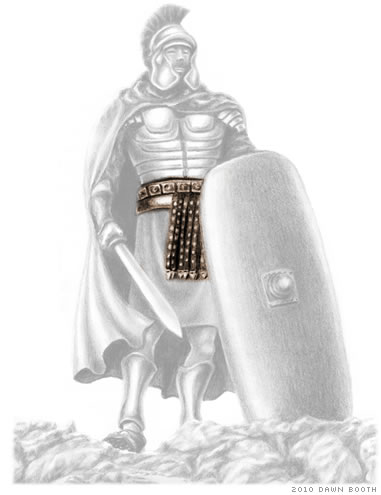 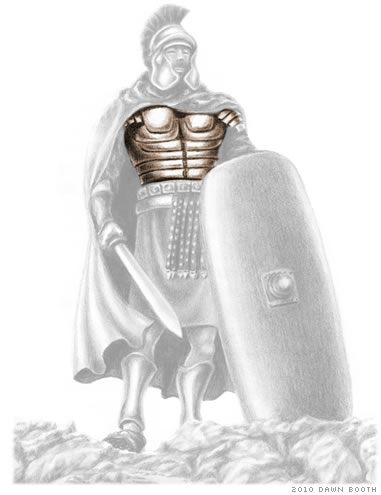 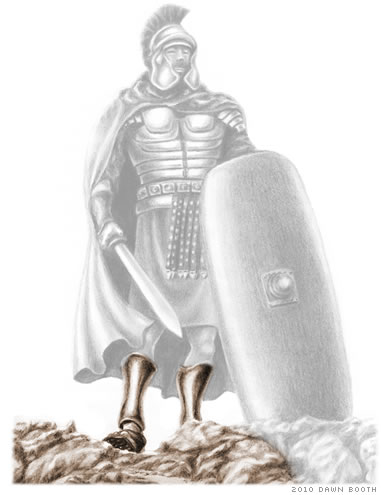 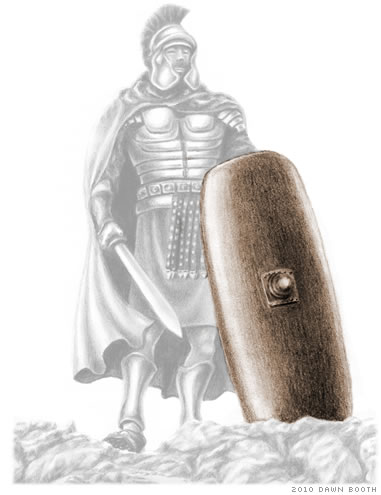 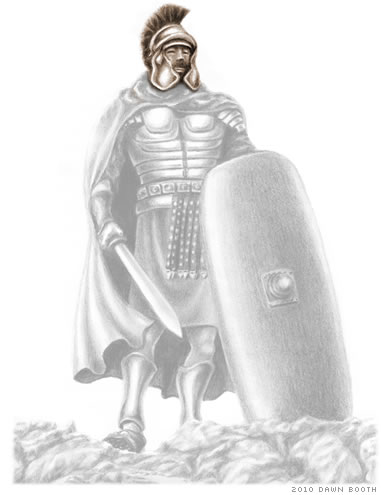 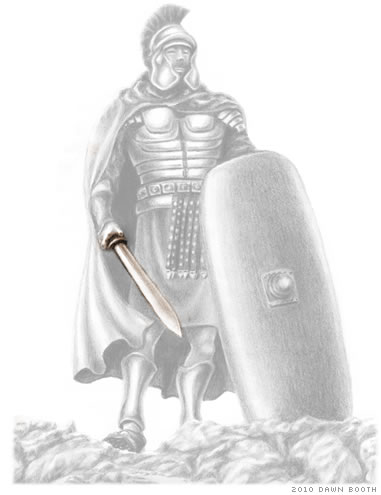 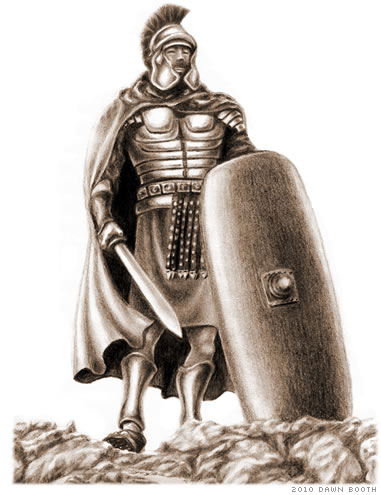 Con toda oración y súplica oren en todo tiempo en el Espíritu, y así, velen con toda perseverancia y súplica por todos los santos.  19  Oren también por mí, para que me sea dada palabra al abrir mi boca, a fin de dar a conocer sin temor el misterio del evangelio,  20  por el cual soy embajador en cadenas; que al proclamarlo hable sin temor, como debo hablar.
¿Cuáles son los dos deberes del soldado de Cristo mencionados aquí?
Con toda oración y súplica oren en todo tiempo en el Espíritu, y así, velen con toda perseverancia y súplica por todos los santos.  19  Oren también por mí, para que me sea dada palabra al abrir mi boca, a fin de dar a conocer sin temor el misterio del evangelio,  20  por el cual soy embajador en cadenas; que al proclamarlo hable sin temor, como debo hablar.
¿Cuál fue la petición/necesidad de Pablo para sí mismo a través de sus oraciones?
Últimas palabras 
(6:21-24)
Pero a fin de que también ustedes sepan mi situación y lo que hago, todo se lo hará saber Tíquico, amado hermano y fiel ministro en el Señor, 22  a quien he enviado a ustedes precisamente para esto, para que sepan de nosotros y para que consuele sus corazones. 

23  Paz sea a los hermanos, y amor con fe, de parte de Dios el Padre y del Señor Jesucristo.  24  La gracia sea con todos los que aman a nuestro Señor Jesucristo con amor incorruptible.
El fin de Éfeso(Apocalipsis 2:1-7)
Efesios: Andando de manera digna de nuestra vocación
Calendario
Domingo, 14/9/14 - Introducción, trasfondo y resumen de Efesios
Miércoles, 17/9/14 – “Bendito sea Dios” (1.1-14)
Dom. 21/9/14 – Oración por los santos (1.15-23)
Miercoles 24/9/14 – “Y ustedes estaban…pero Dios” (2.1-10)
Dom. 28/9/14 – Unificación en Cristo y el misterio del evangelio (2.1-3:7)
Miercoles 1/10/14 – La gloria de Dios (3.8-21)
Dom. 5/10/14 – Actitudes y fundamentos para la unidad (4.1-6)
Dom. 12/10/14 – “El crecimiento del cuerpo” (4.7-16)
Miércoles 15/10/14 – “El nuevo ser” (4.17-32)
Dom. 19/10/14 – Andando en amor, luz y sabiduría (5.1-21)
Miércoles 22/10/14 – “Sométanse unos a otros” (5.22-6.9)
Dom. 26/10/14 – “Fortalézcanse en el Señor” (6.10-23)
Miércoles 29/10/14 - Repaso, conclusión, aplicaciones
Ceñida su cintura con la verdad (“el cinturón de la verdad” NVI)

1. La verdad del evangelio es de lo que depende todo lo demás que hacemos.

2. La verdad es lo que “sostiene” nuestra arma.

3. La verdad debe ser el centro de nuestra vida.
Revestidos con la coraza de la justicia
1. La verdadera justicia viene del corazón/ es producto del corazón recto.
2. La justicia es vital para nuestra salvación, así como lo es el corazón que está protegido por una coraza.
Calzados LOS PIES CON LA PREPARACIÓN PARA ANUNCIAR EL EVANGELIO DE LA PAZ.

Son los zapatos realmente tan importantes (en comparación con las otras prendas)?
Los zapatos nos permiten caminar libremente y sin miedo mientras ponemos toda nuestra atención en la batalla que tenemos por delante... un paso seguro e inquebrantable, preparados para llevar el evangelio dondequiera que Dios nos envíe.
¿Cómo estaría la preparación relacionada con los zapatos de un soldado?
1. La preparación nos permite ser capaces de movernos rápidamente para reaccionar a los ataques de Satanás.

2. La preparación implica que tenemos algún fundamento, en este caso del evangelio de la paz.

3. La preparación (evangelio de paz) implica una medida proactiva para derrotar a Satanás con la predicación.
Romanos 10:14-15 ¿Cómo, pues, invocarán a Aquel en quien no han creído? ¿Y cómo creerán en Aquel de quien no han oído? ¿Y cómo oirán sin haber quien les predique? 15  ¿Y cómo predicarán si no son enviados? Tal como está escrito: «¡CUAN HERMOSOS SON LOS PIES DE LOS QUE ANUNCIAN EL EVANGELIO DEL BIEN!».
Tomen el escudo de la fe con el que podrán apagar todos los dardos encendidos del maligno.
El escudo de soldado romano era una gran línea de defensa debido a su tamaño, protegía de los enemigos
Era paz de desviar ataques, golpes violentos y funcionar en una capacidad ofensiva limitada como un medio para tumbar a un oponente
¿Cómo se relacionaría la fe con el escudo de un soldado?
1. Nuestra fe (como un escudo) nos protegerá de los “dardos encendidos” de Satanás.

2. Nuestra fe es la primera línea de defensa... debe ser la pieza central de nuestra vida.

3. Nuestra fe (como un escudo) puede usarse para apagar los dardos encendidos de (miedo, duda y ansiedad)

Mateo 14:28-31…Y descendiendo Pedro de la barca, caminó sobre las aguas, y fue hacia Jesús. 30 Pero viendo la fuerza del viento tuvo miedo, y empezando a hundirse gritó: «¡Señor, sálvame!». 31  Al instante Jesús, extendiendo la mano, lo sostuvo y le dijo*: «Hombre de poca fe, ¿por qué dudaste?».
Santiago 1:2-4 Tengan por sumo gozo, hermanos míos, cuando se hallen en diversas pruebas, 3  sabiendo que la prueba de su fe produce paciencia, 4  y que la paciencia tenga su perfecto resultado, para que sean perfectos y completos, sin que nada les falte.
Tomen el CASCO DE LA SALVACIÓN
Para el soldado romano el casco era la protección de una de las partes más importantes de su cuerpo.
Sin la cabeza protegida en combate, el soldado puede perder fácilmente la vida.
Sin el casco, el soldado nunca entraría en la batalla.
¿Cómo se relacionaría la salvación con el casco de un soldado?
1. La salvación (como un casco) nos ofrece una seguridad de supervivencia contra Satanás.

2. La salvación (como un casco) ayuda a protegernos del desánimo/miedo/desesperación en este mundo.

3. La analogía del yelmo/ la salvación indica que los golpes de Satanás están dirigidos a la seguridad del creyente en Cristo.

4. En última instancia, la salvación debería darnos algún tipo de confianza, como daría un casco resistente para un soldado.
1 Tes 5:8-11 Pero puesto que nosotros somos del día, seamos sobrios, habiéndonos puesto la coraza de la fe y del amor, y por casco la esperanza de la salvación.  9  Porque no nos ha destinado Dios para ira, sino para obtener salvación por medio de nuestro Señor Jesucristo,  10  que murió por nosotros, para que ya sea que estemos despiertos o dormidos, vivamos junto con Él.  11  Por tanto, confórtense los unos a los otros, y edifíquense el uno al otro, tal como lo están haciendo.
Salmo 27:1 El SEÑOR es mi luz y mi salvación; ¿A quién temeré? El SEÑOR es la fortaleza de mi vida; ¿De quién tendré temor?
Tomen la espada del Espíritu (la palabra de Dios)
La espada era el principal medio de ataque de un soldado romano.
La espada es la única arma que Pablo enumera como parte del arsenal cristiano.
¿Cómo podría la palabrade Dios estar relacionado a una espada?
1. La palabra de Dios es nuestro medio ofensivo para derrotar el ataque de Satanás contra nosotros y los demás.

2. La palabra de Dios es un arma eficaz para derrotar a los enemigos en nuestra guerra.

3.La palabra de Dios es poderosa. La única arma que es verdaderamente efectiva.
Hebreos 4:12  Porque la palabra de Dios es viva y eficaz, y más cortante que cualquier espada de dos filos. Penetra hasta la división del alma y del espíritu, de las coyunturas y los tuétanos, y es poderosa para discernir los pensamientos y las intenciones del corazón.
Las espadas se usan para el combate cuerpo a cuerpo, no para la guerra de largo alcance. ¿Podría esto implicar la naturaleza de la batalla cristiana?
Hechos 14:22 ... fortaleciendo los ánimos de los discípulos, exhortándolos a que perseveraran en la fe, y diciendo: «Es necesario que a través de muchas tribulaciones entremos en el reino de Dios».
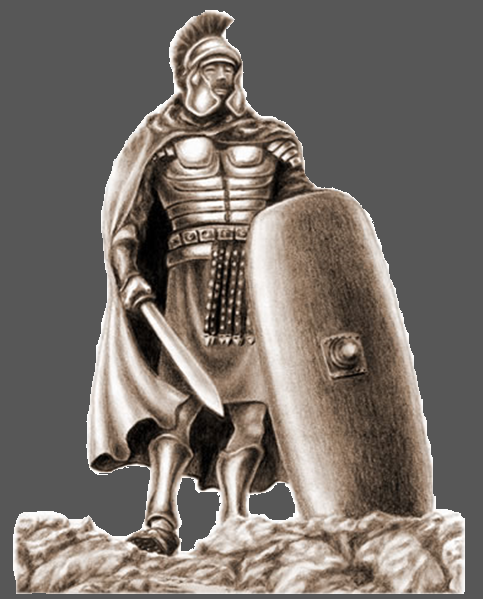 casco de la salvacion
coraza de la justicia
ceñido tu cintura con la verdad
escudo de la fe
espada del Espiritu
calzados los pies con la preparación para anunciar el evangelio de la paz
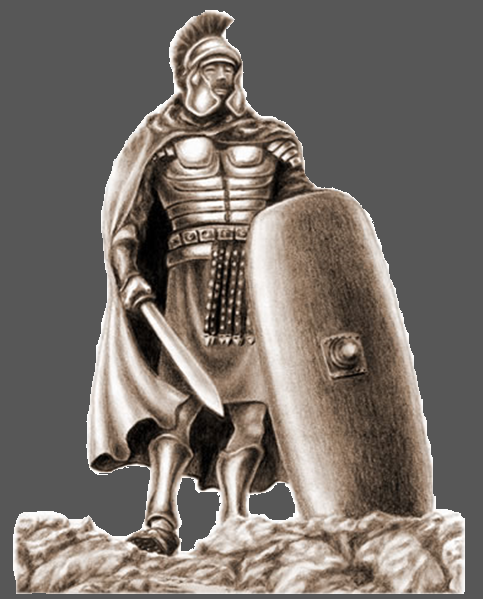 Con toda oración y súplica oren en todo tiempo en el Espíritu, y así, velen con toda perseverancia y súplica por todos los santos.  19  Oren también por mí, para que me sea dada palabra al abrir mi boca, a fin de dar a conocer sin temor el misterio del evangelio,  20  por el cual soy embajador en cadenas; que al proclamarlo hable sin temor, como debo hablar.
¿Cuáles son los dos deberes del soldado de Cristo mencionados aquí?
Con toda oración y súplica oren en todo tiempo en el Espíritu, y así, velen con toda perseverancia y súplica por todos los santos.  19  Oren también por mí, para que me sea dada palabra al abrir mi boca, a fin de dar a conocer sin temor el misterio del evangelio,  20  por el cual soy embajador en cadenas; que al proclamarlo hable sin temor, como debo hablar.
¿Cuál fue la petición/necesidad de Pablo para sí mismo a través de sus oraciones?
Últimas palabras 
(6:21-24)
Pero a fin de que también ustedes sepan mi situación y lo que hago, todo se lo hará saber Tíquico, amado hermano y fiel ministro en el Señor, 22  a quien he enviado a ustedes precisamente para esto, para que sepan de nosotros y para que consuele sus corazones. 

23  Paz sea a los hermanos, y amor con fe, de parte de Dios el Padre y del Señor Jesucristo.  24  La gracia sea con todos los que aman a nuestro Señor Jesucristo con amor incorruptible.
Col 4:7- Tíquico, nuestro amado hermano, fiel ministro y consiervo en el Señor.
2 Tim 4:11, 12 Solo Lucas está conmigo. Toma a Marcos y tráelo contigo, porque me es útil para el ministerio. 12  Pero a Tíquico lo envié a Éfeso.
Tito 3:12 Cuando te envíe a Artemas o a Tíquico, procura venir a verme en Nicópolis, porque he decidido pasar allí el invierno.
Resumen de EfesiosEstructura
La vocación
El andar
Propósito cristiano
Nosotros en Dios
Salvación (obra de Dios)
Cómo Dios me bendice
Glorificación de la iglesia*
Doctrinas y conceptos fundamentales
Práctica cristiana
Dios en nosotros
Santificación (nuestro andar)
Cómo bendigo a Dios
Glorificación de Dios*
Instrucciones prácticas y éticas
“Yo pues, preso en el Señor, os ruego que andéis como es digno de la vocación con que fuisteis llamados.”
(Efesios 4:1)
Resumen de EfesiosEstructura
“para santificarla…santa e inmaculada (5:26-27)
“imitadores de Dios como hijos amados” (5:1)
“Espíritu Santo de Dios, por el cual fueron sellados para el día de la redención” (4:30)
“Nuestra lucha… contra principados... potestades... poderes de este mundo de tinieblas…fuerzas espirituales de maldad…(6:12)
“Dios nos escogió en Cristo…para que fuéramos santos y sin mancha delante de Él. En amor” (1:4)
“…adopción como hijos…” (1:5)

“sellados en Él con el Espíritu Santo de la promesa” (1:13)

“[Cristo es] muy por encima de todo  principado, autoridad, poder, dominio…” (1:21)
Todas las instrucciones de la segunda mitad dependen de los fundamentos de la primera mitad.

¡No podemos andar como es digno sin conocer la vocación!
Éfeso comenzó bien (ver Hechos 19-20)

Conversión de los 12 que sólo sabían del bautismo de Juan
Ministerio en la sinagoga
Ministerio gentil en la escuela de Tirano con 12 hombres (19:1-10)
Durante 2 años ocurren grandes milagros y el evangelio se difunde ampliamente (19:11-22)
Continuó a pesar del ataque de Demetrio el platero y los adoradores de Artemisa (19:23-41)
Pablo anima a los ancianos de Éfeso en camino a Jerusalén (20:17-38)
Éfeso siguió creciendo y madurando

Pablo escribió de manera grandiose (En esta carta a los Efesios) sobre el significado de la fe cristiana explicando tanto nuestra vocación (propósito) como nuestro andar (práctica) en Cristo. Esto debería haber ayudado a los efesios a continuar con su(s) compromiso(s) original(es).


Apocalipsis 2 muestra que Éfeso tenía muchas cosas bien (resistía la falsa enseñanza, era muy activo, etc.).
Éfeso siguió creciendo y madurando

En los principios del siglo II, la iglesia de Éfeso todavía era lo suficientemente importante como para ser los destinatarios de una carta escrita por Ignacio de Antioquía a los efesios, que comienza con "Ignacio, que también se llama Teóforo, a la iglesia que está en Éfeso, en Asia, merecidamente bienaventurada, bendita en la grandeza y plenitud de Dios Padre, y predestinada desde antes del principio de los tiempos, para que sea siempre para gloria eterna e inmutable" (Carta a los efesios). La iglesia en Éfeso había dado su apoyo a Ignacio, quien fue llevado a Roma para ser ejecutado.
Éfeso siguió creciendo y madurando

En los principios del siglo II, la iglesia de Éfeso todavía era lo suficientemente importante como para ser los destinatarios de una carta escrita por Ignacio de Antioquía a los efesios, que comienza con "Ignacio, que también se llama Teóforo, a la iglesia que está en Éfeso, en Asia, merecidamente bienaventurada, bendita en la grandeza y plenitud de Dios Padre, y predestinada desde antes del principio de los tiempos, para que sea siempre para gloria eterna e inmutable" (Carta a los efesios). La iglesia en Éfeso había dado su apoyo a Ignacio, quien fue llevado a Roma para ser ejecutado.
Apocalipsis 2
2:1 Escribe al ángel de la iglesia en Éfeso: 

“El que tiene las siete estrellas en Su mano derecha, Aquel que anda entre los siete candelabros de oro, dice esto:  2  ‘Yo conozco tus obras, tu fatiga y tu perseverancia, y que no puedes soportar a los malos, y has sometido a prueba a los que se dicen ser apóstoles y no lo son, y los has hallado mentirosos.  3  Tienes perseverancia, y has sufrido por Mi nombre y no has desmayado.  4  Pero tengo esto contra ti: que has dejado tu primer amor.  5  Recuerda, por tanto, de dónde has caído y arrepiéntete, y haz las obras que hiciste al principio. Si no, vendré a ti y quitaré tu candelabro de su lugar, si no te arrepientes.  6  Sin embargo tienes esto: que aborreces las obras de los nicolaítas, las cuales Yo también aborrezco.  

7  El que tiene oído, oiga lo que el Espíritu dice a las iglesias. Al vencedor le daré a comer del árbol de la vida, que está en el paraíso de Dios’”».
Apocalipsis 2
2:1 Escribe al ángel de la iglesia en Éfeso: 

“El que tiene las siete estrellas en Su mano derecha, Aquel que anda entre los siete candelabros de oro, dice esto:  2  ‘Yo conozco tus obras, tu fatiga y tu perseverancia, y que no puedes soportar a los malos, y has sometido a prueba a los que se dicen ser apóstoles y no lo son, y los has hallado mentirosos.  3  Tienes perseverancia, y has sufrido por Mi nombre y no has desmayado.  4  Pero tengo esto contra ti: que has dejado tu primer amor.  5  Recuerda, por tanto, de dónde has caído y arrepiéntete, y haz las obras que hiciste al principio. Si no, vendré a ti y quitaré tu candelabro de su lugar, si no te arrepientes.  6  Sin embargo tienes esto: que aborreces las obras de los nicolaítas, las cuales Yo también aborrezco.  

7  El que tiene oído, oiga lo que el Espíritu dice a las iglesias. Al vencedor le daré a comer del árbol de la vida, que está en el paraíso de Dios’”».
¿Qué significa que "dejaron su primer amor"?

Puede significar que ya no amaban a Dios y que su religión era simplemente algo que hacían, tal vez más por deber o tratando de ganarse la justicia en lugar de servir a Dios por amor devoto.
¿Qué significa que "dejaron su primer amor"?

Podría significar que ya no amaban a Dios y que su religión era simplemente algo que hacían, tal vez más por deber o tratando de ganarse la justicia en lugar de servir a Dios por amor devoto.

Podría indicar que también no continuaban con el mismo celo como cuando comenzaron (aunque parece que tenían bastante entusiasmo incluso ahora).
¿Qué significa que "dejaron su primer amor"?

Podría significar que ya no amaban a Dios y que su religión era simplemente algo que hacían, tal vez más por deber o tratando de ganarse la justicia en lugar de servir a Dios por amor devoto.

Podría indicar que también no continuaban con el mismo celo como cuando comenzaron (aunque parece que tenían bastante entusiasmo incluso ahora).
 
También podría significar que habían descuidado el amor fraternal (que según 1 Juan, es el indicador más obvio de que realmente no amamos a Dios). El amor entre los hermanos es notablemente ausente de la lista de cosas que estaban haciendo bien.
¿Qué significa que "dejaron su primer amor"?

Podría significar que ya no amaban a Dios y que su religión era simplemente algo que hacían, tal vez más por deber o tratando de ganarse la justicia en lugar de servir a Dios por amor devoto.

Podría indicar que también no continuaban con el mismo celo como cuando comenzaron (aunque parece que tenían bastante entusiasmo incluso ahora).
 
También podría significar que habían descuidado el amor fraternal (que según 1 Juan, es el indicador más obvio de que realmente no amamos a Dios). El amor entre los hermanos es notablemente ausente de la lista de cosas que estaban haciendo bien.

Podría ser una combinación de estos problemas. Lo que sea que signifique específicamente, el punto principal es que habían descuidado la clave más grande y fundamental de todas las cosas que Dios ha hecho en nosotros y que nos llama a hacer y a ser: el amor.
¿Ve usted algunas similitudes en Embry Hills?
Paralelos de Embry Hills y Éfeso (ver Hechos 19-20)
Establecido en una ciudad importante/centro cultural y religioso
Culturalmente diverso como grupo
Mezcla de cristianos nuevos/experimentados
Muy evangelizador, impactando en la comunidad
Múltiples buenas personas influyentes que han trabajado con la iglesia a través de los años.
También, las cosas buenas que se dicen en Apocalipsis 2 podrían decirse sobre EH (activo, se opone a las falsas enseñanzas, etc.)
Basándonos en estos paralelos, parece probable que nosotros podríamos estar en peligro de caer en el mismo lugar en el que Éfeso se encontraba en Apocalipsis 2, si no prestamos atención a la misma advertencia.

Aparentemente, Éfeso no tomó lo suficientemente en serio las exhortaciones a amar a Dios y a los demás que se encuentran en toda la epístola efesia.
1:4 Porque Dios nos escogió en Cristo antes de la fundación del mundo, para que fuéramos santos y sin mancha delante de Él. En amor
1:15 Por esta razón también yo, habiendo oído de la fe en el Señor Jesús que hay entre ustedes, y de su amor por todos los santos,
2:4 Pero Dios, que es rico en misericordia, por causa del gran amor con que nos amó, 5  aun cuando estábamos muertos en nuestros delitos
3:17 de manera que Cristo habite por la fe en sus corazones. También ruego que arraigados y cimentados en amor,  18  ustedes sean capaces de comprender con todos los santos cuál es la anchura, la longitud, la altura y la profundidad,  19  y de conocer el amor de Cristo que sobrepasa el conocimiento,
4:1 …vivan de una manera digna de la vocación con que han sido llamados. 2  Que vivan con toda humildad y mansedumbre, con paciencia, soportándose unos a otros en amor,
4:15 Más bien, al hablar la verdad en amor, creceremos en todos los aspectos en Aquel que es la cabeza, es decir, Cristo, 16  de quien todo el cuerpo, estando bien ajustado y unido por la cohesión que las coyunturas proveen, conforme al funcionamiento adecuado de cada miembro, produce el crecimiento del cuerpo para su propia edificación en amor.
5:1 Sean, pues, imitadores de Dios como hijos amados; 2  y anden en amor, así como también Cristo les amó y se dio a sí mismo por nosotros, ofrenda y sacrificio a Dios, como fragante aroma.
5:25 Maridos, amen a sus mujeres, así como Cristo amó a la iglesia y se dio Él mismo por ella
5:28 Así deben también los maridos amar a sus mujeres, como a sus propios cuerpos. El que ama a su mujer, a sí mismo se ama.
6:23 Paz sea a los hermanos, y amor con fe, de parte de Dios el Padre y del Señor Jesucristo. 24  La gracia sea con todos los que aman a nuestro Señor Jesucristo con amor incorruptible.